Beam studies for PADME
P. Valente, B. Buonomo, C. Di Giulio, L. Foggetta
Effect of TB2 slits
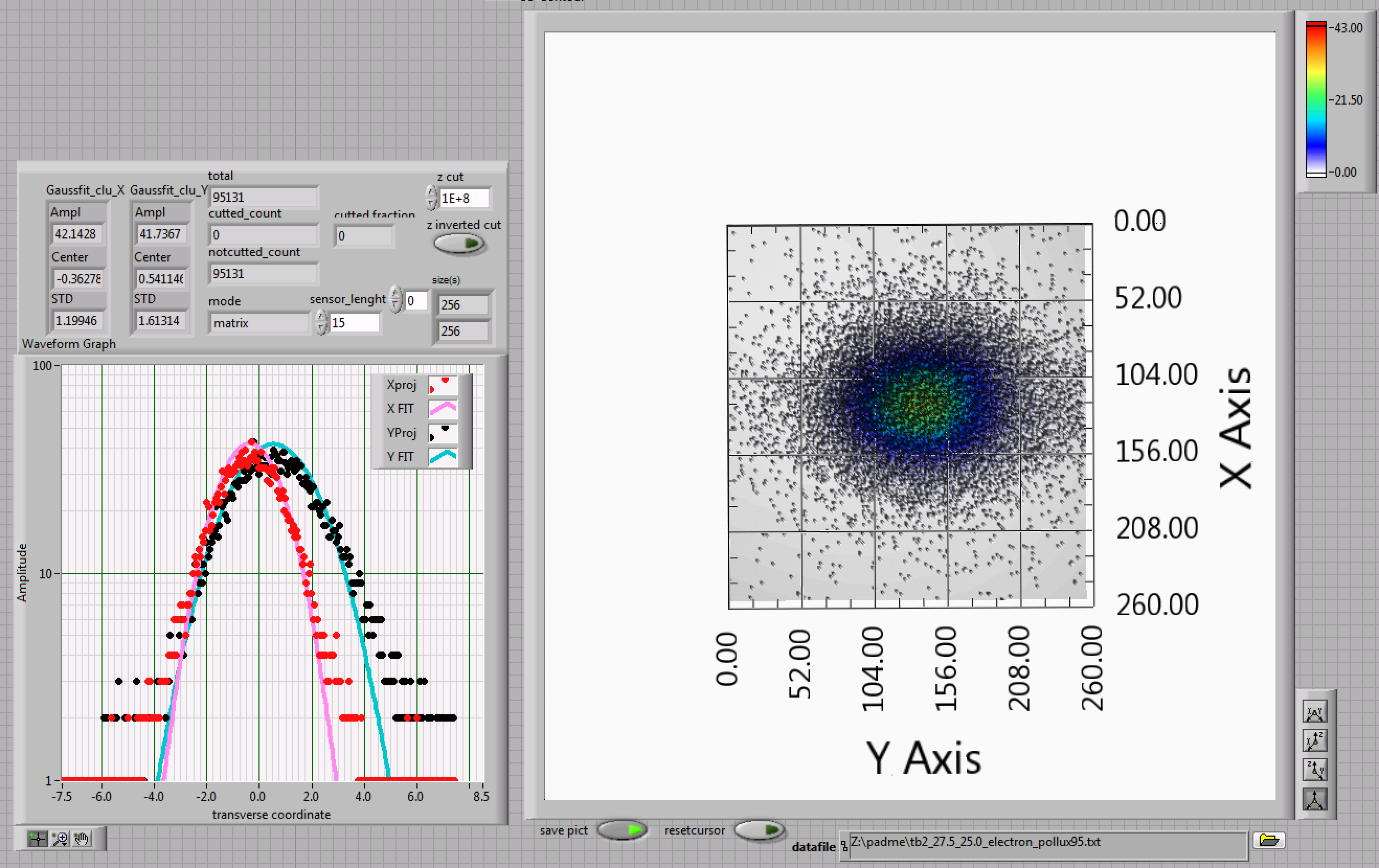 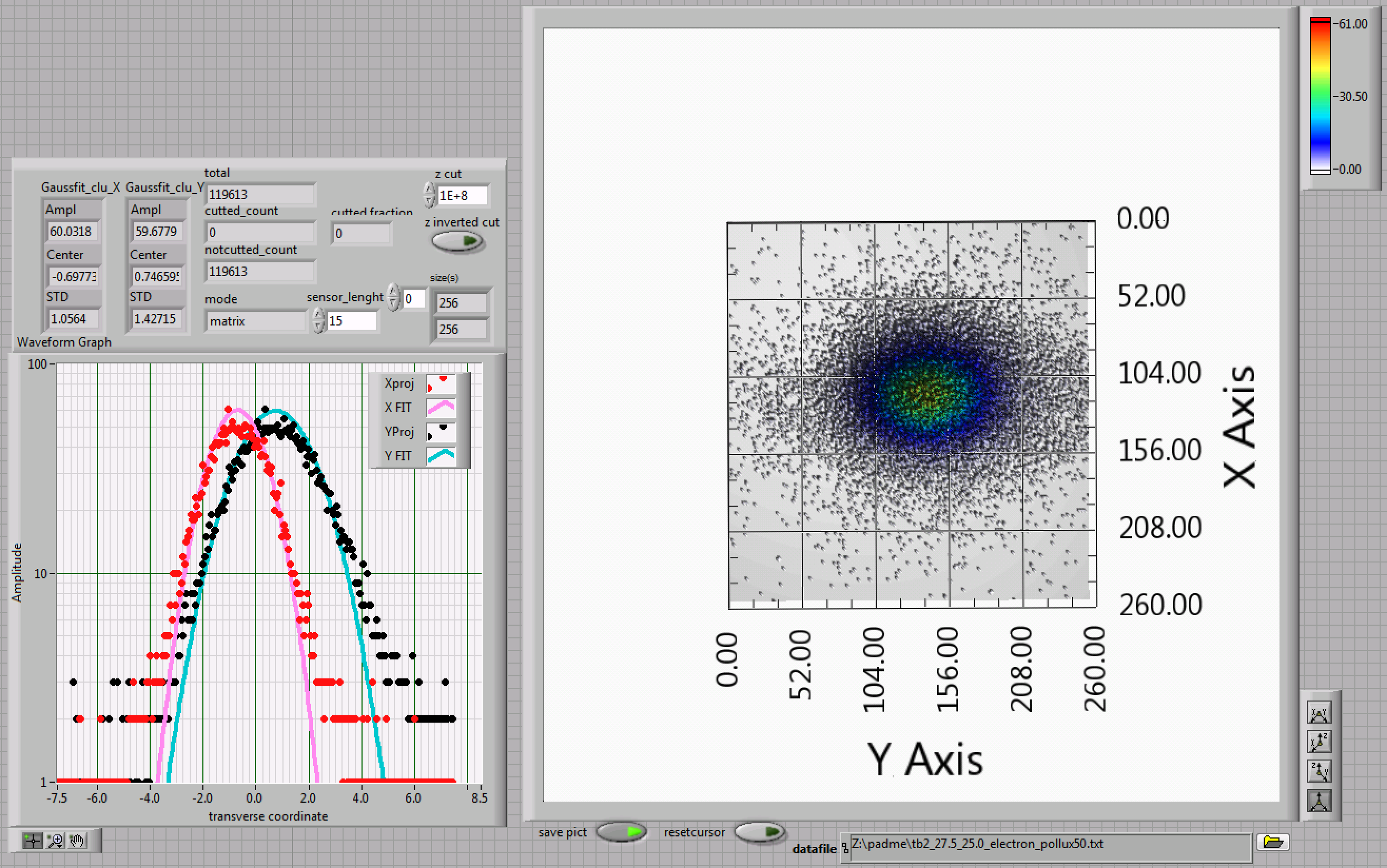 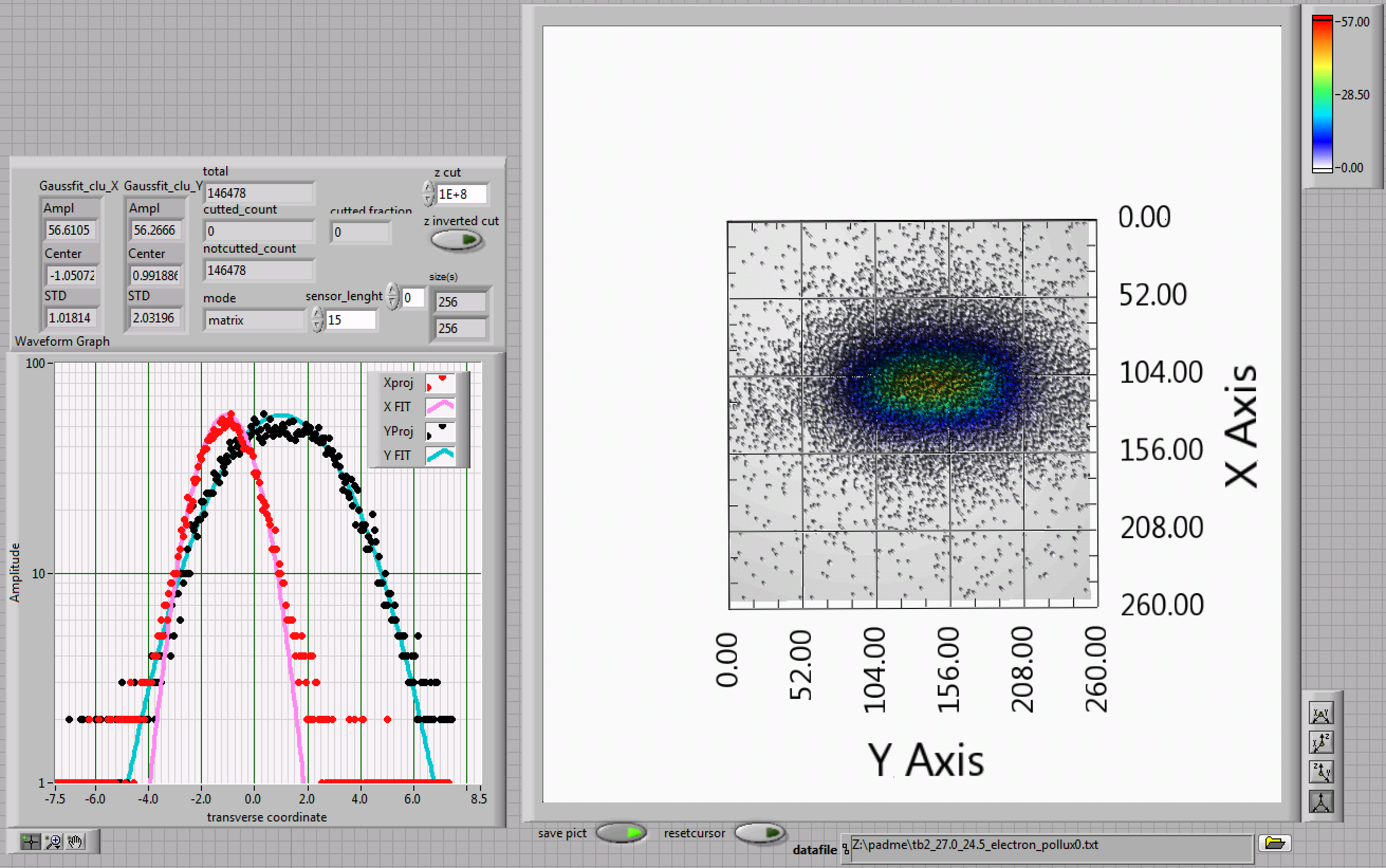 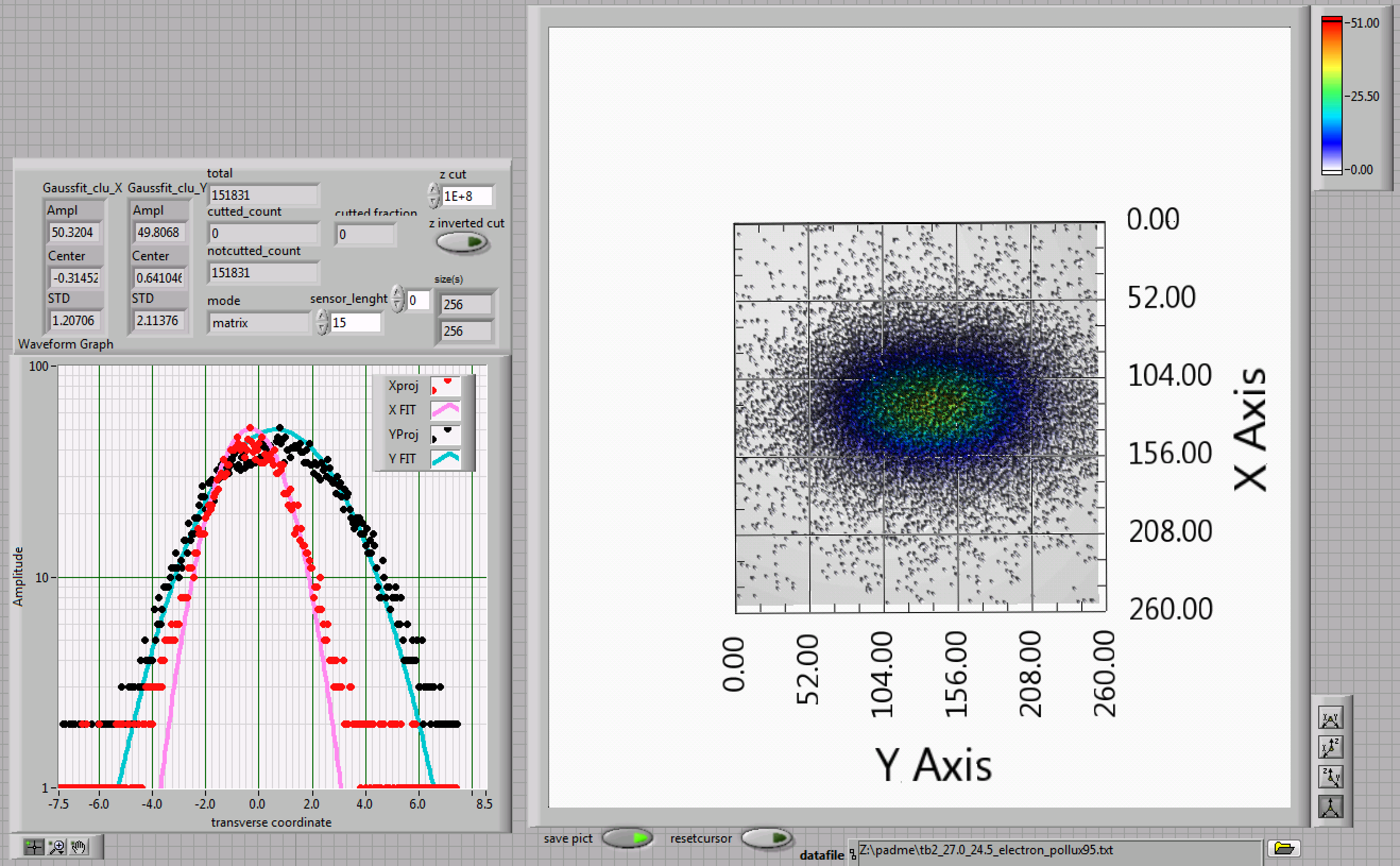 2
Effect of TB2 slits
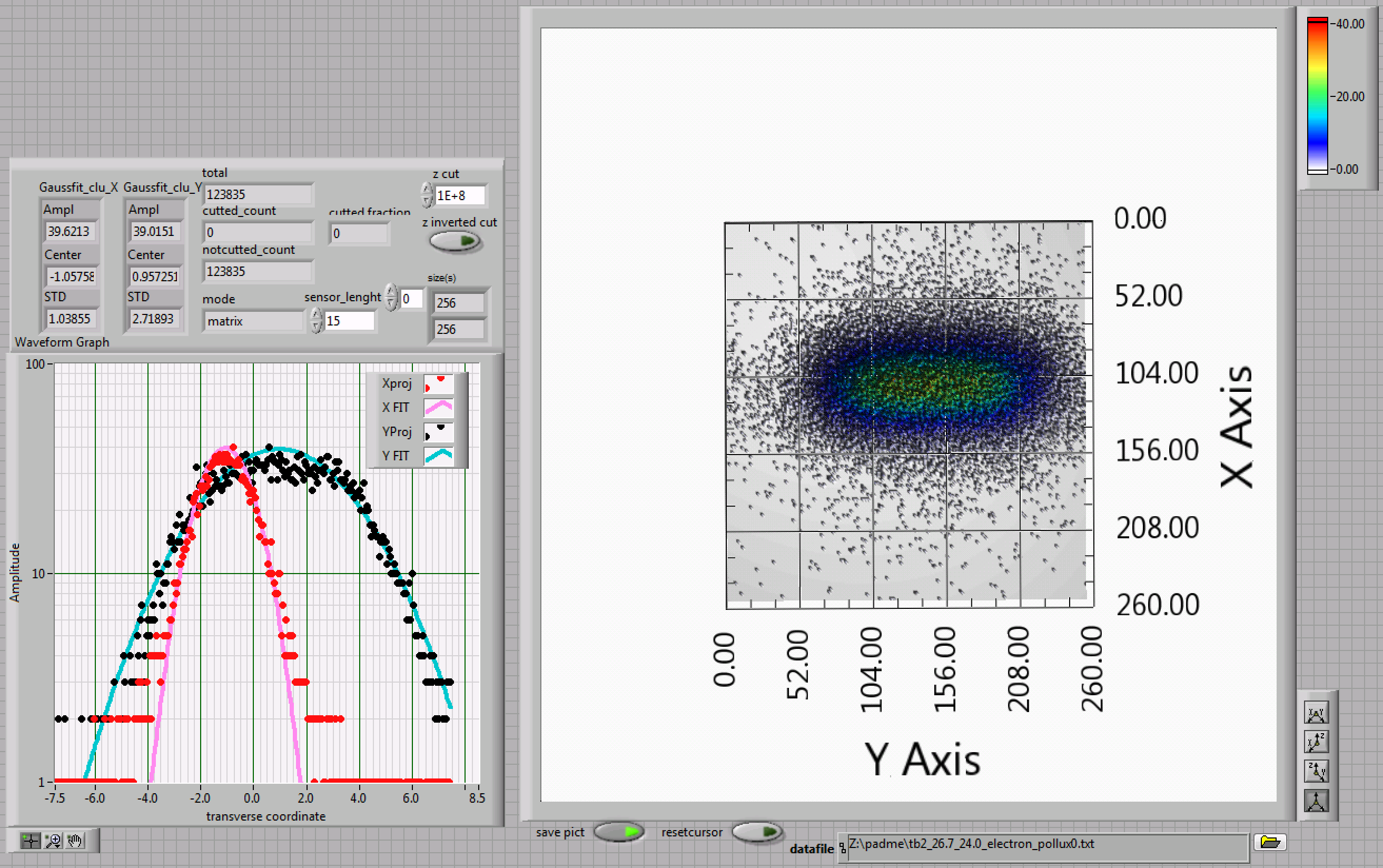 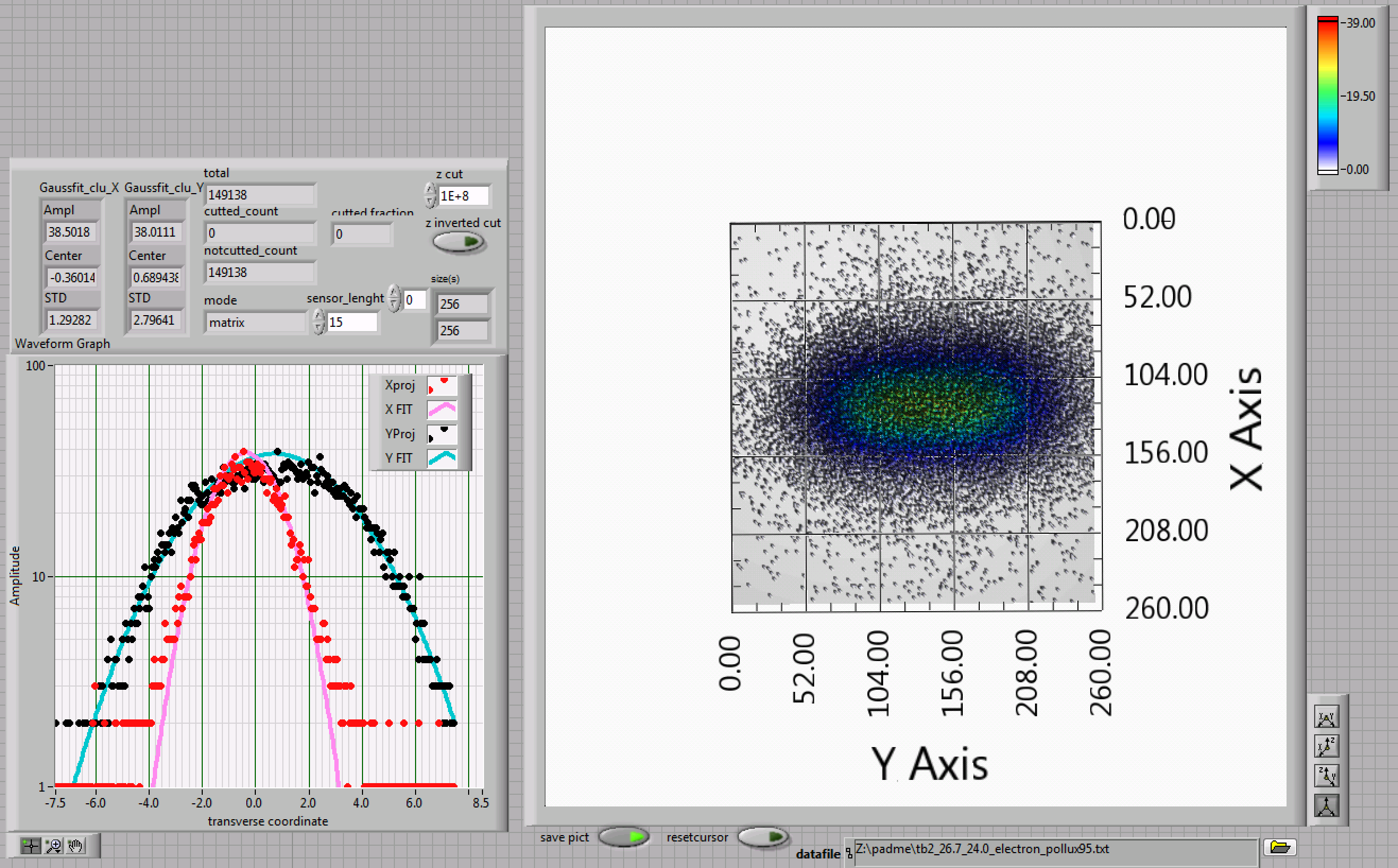 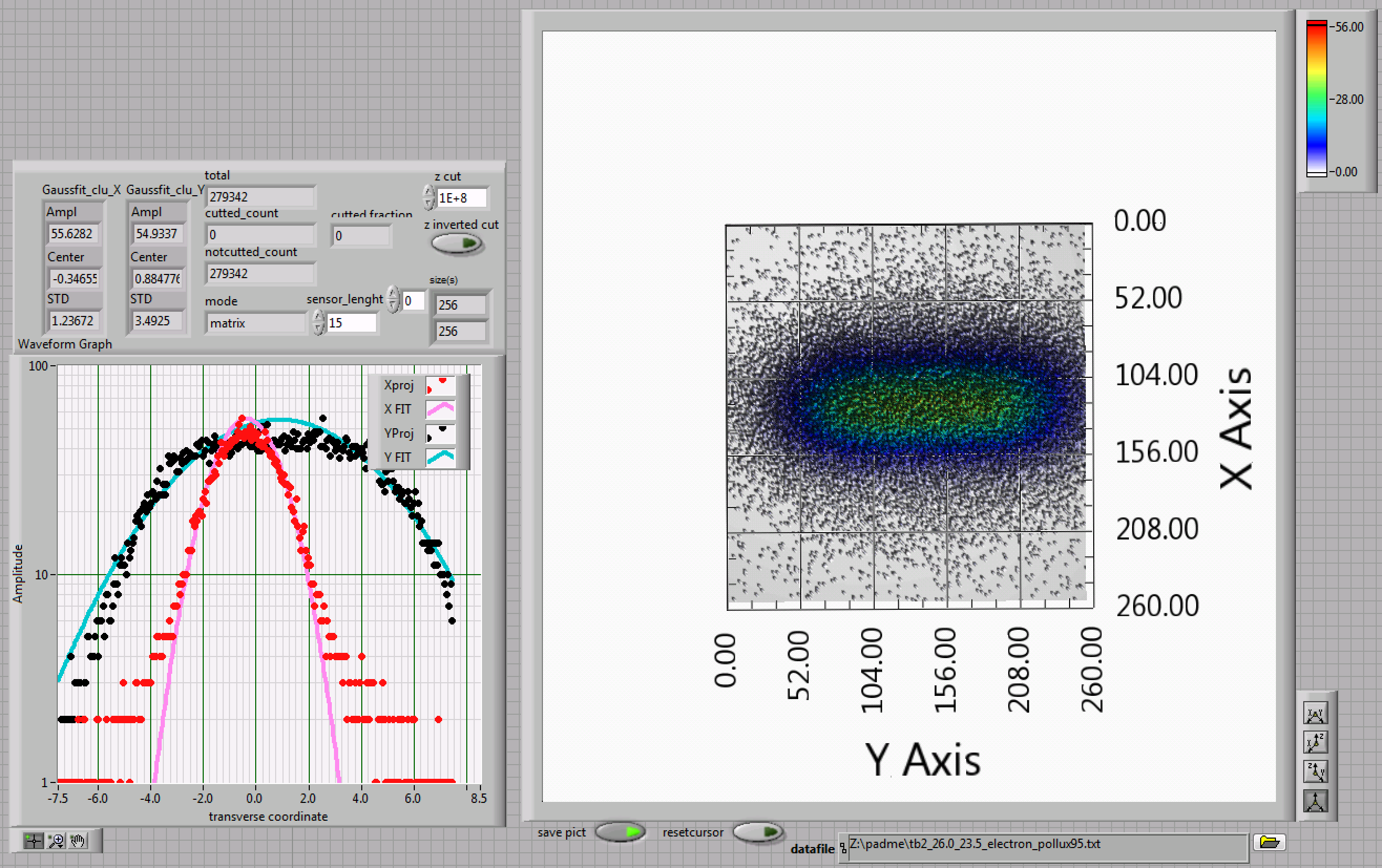 In order to increase the positron multiplicity, given the LINAC primary energy and intensity, the horizontal slits upstream of the DHSTB01 momentum-selecting dipole should be opened
This increases the momentum spread and thus the horizontal spot size downstream of the DHSTB02 dipole, due to the dispersion
3
Test 16 febbraio 2016
LINAC 700 MeV, 40 ns
Linea BTF, elettroni, 600 MeV
N=4000-4500
TB2=25.5/26.0
TB4=22.0/19.0
4
Timepix imaging detector
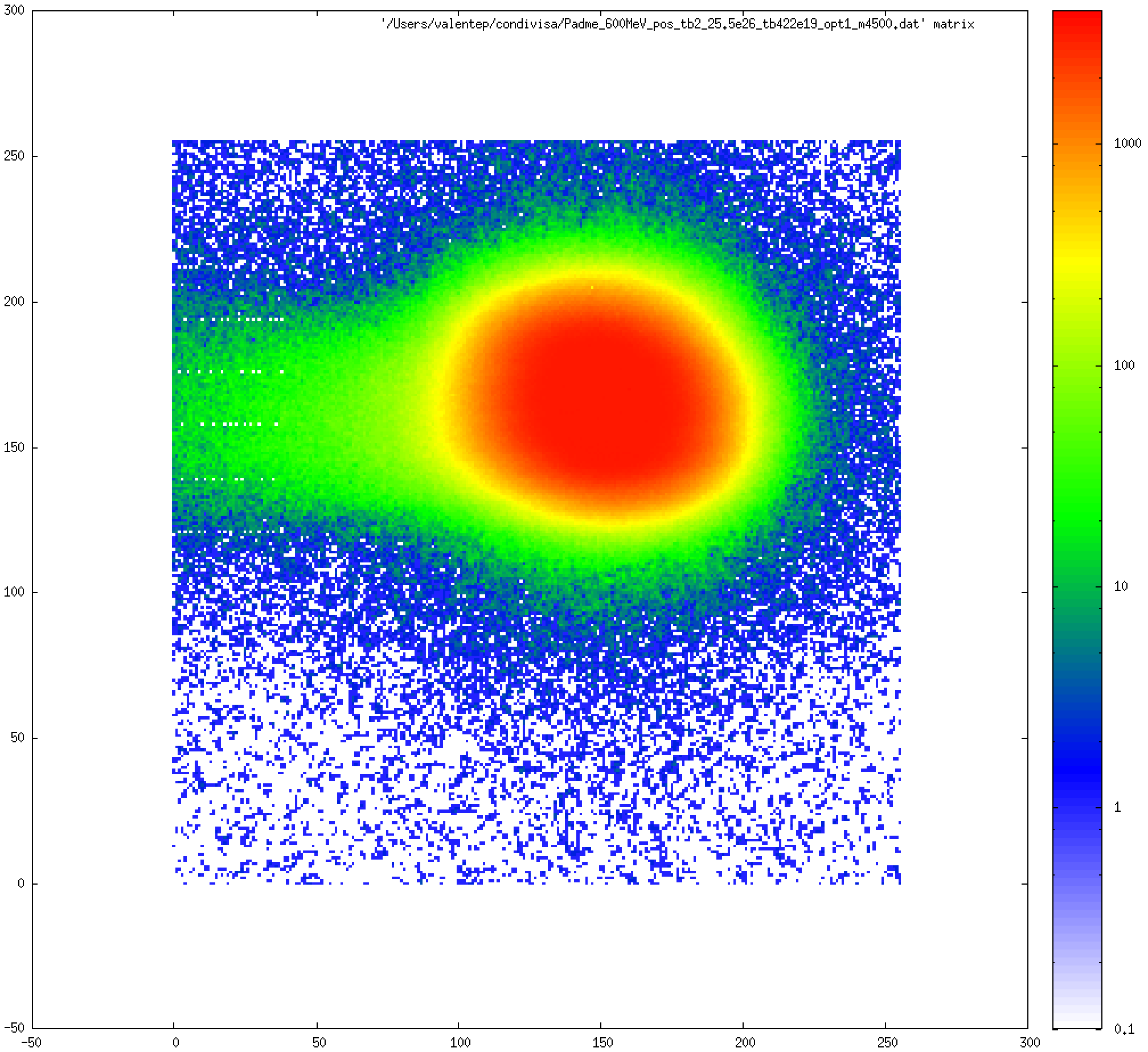 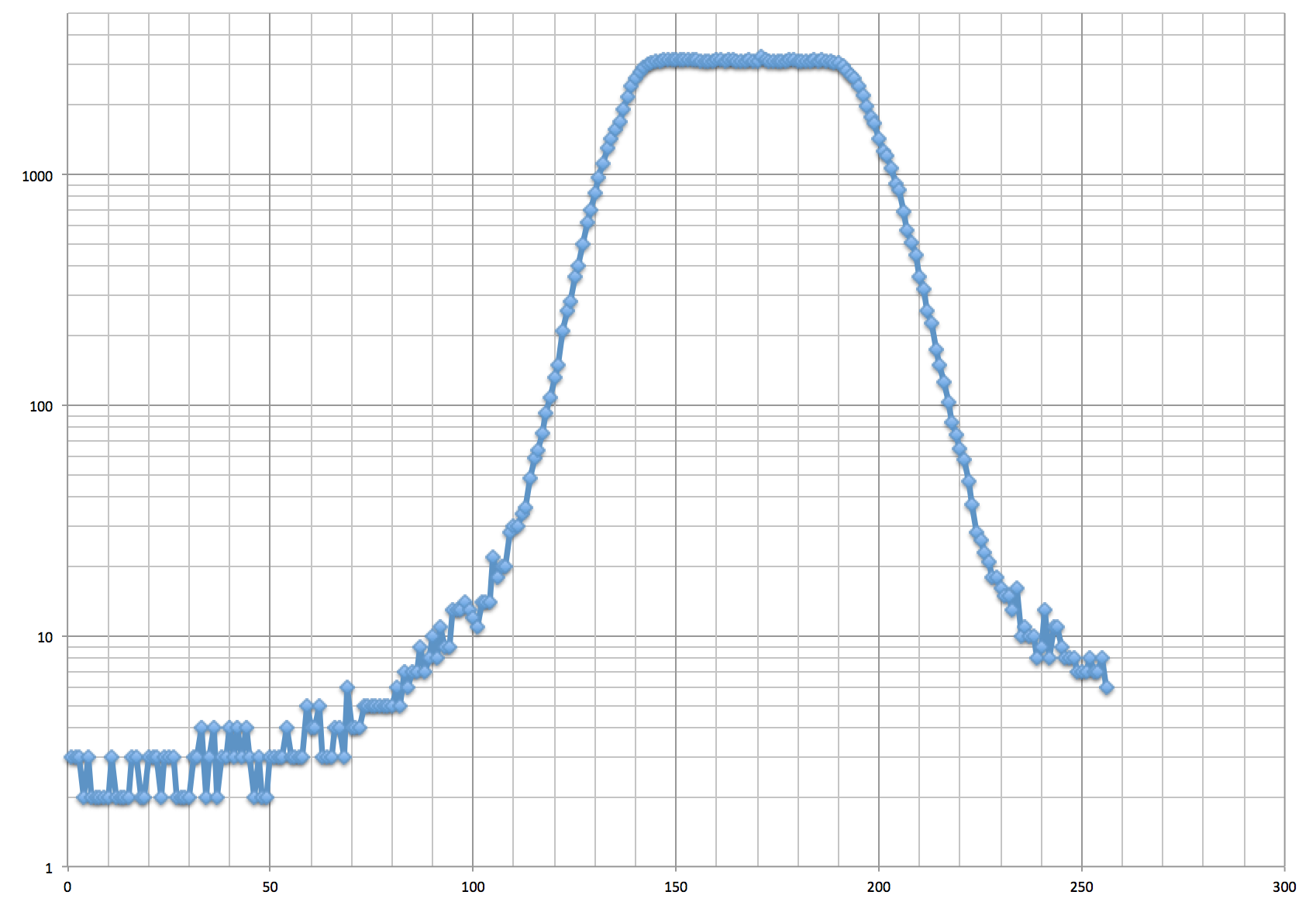 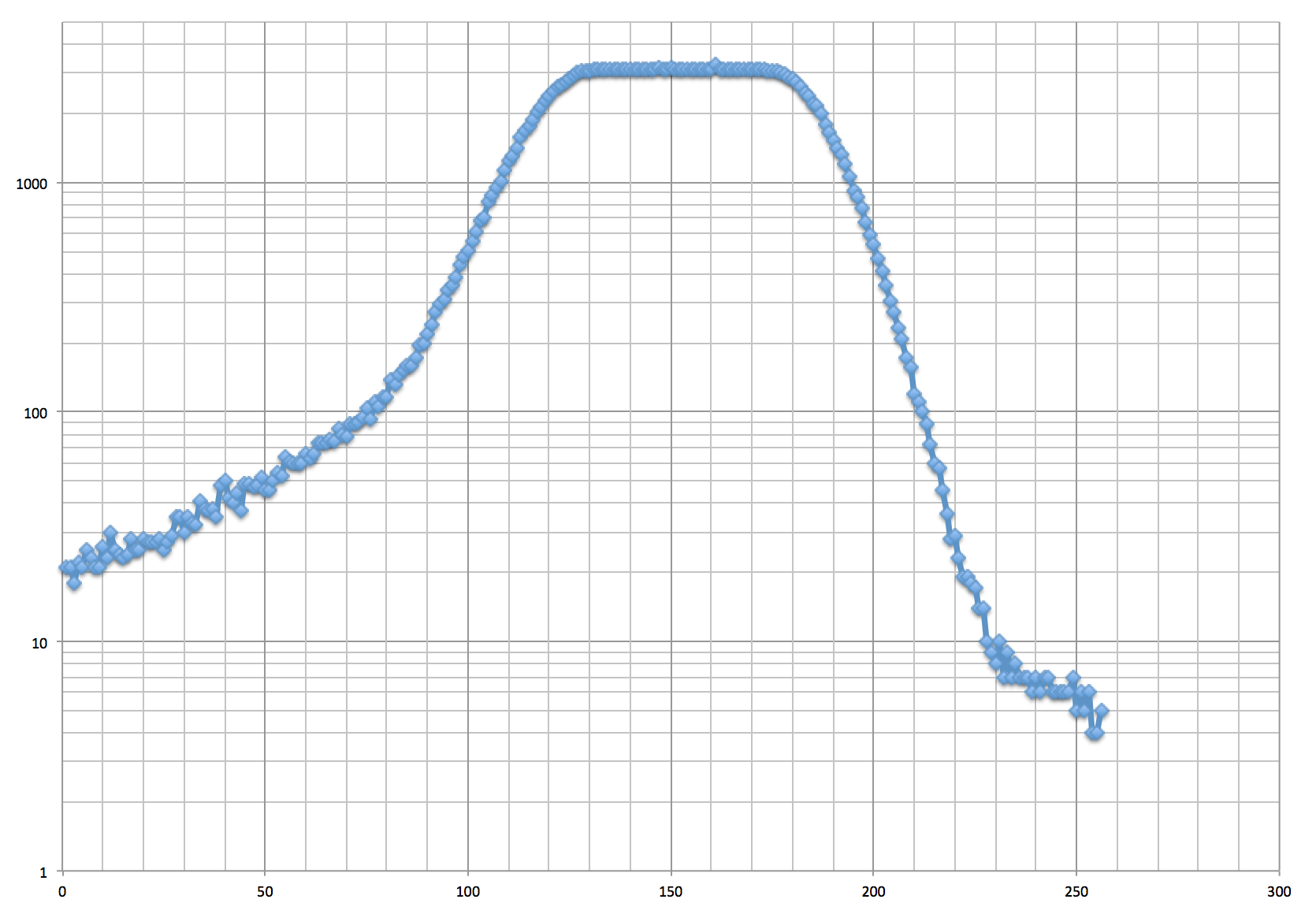 Log scale
1.4×1.4 cm2
55 mm pitch
5
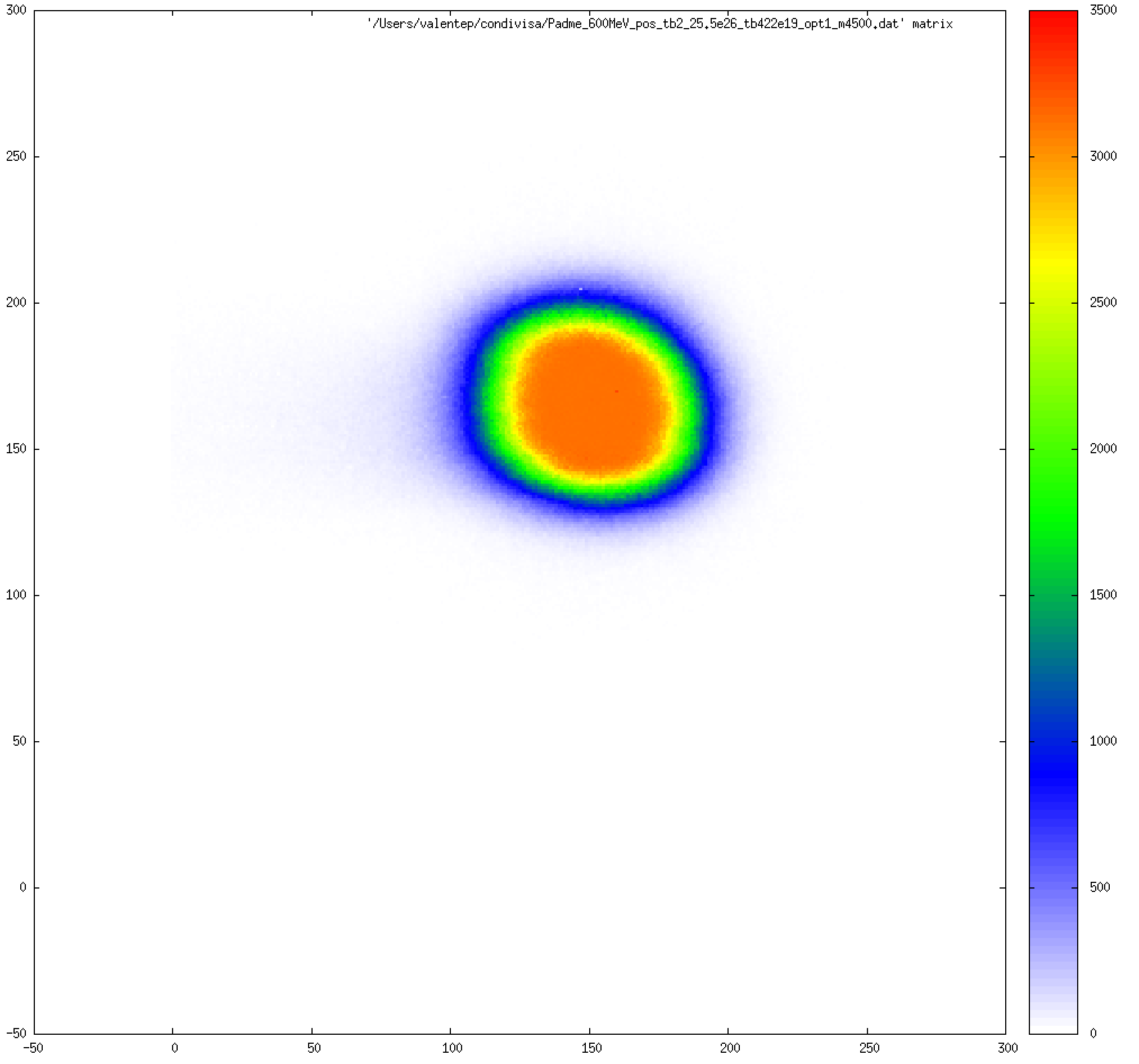 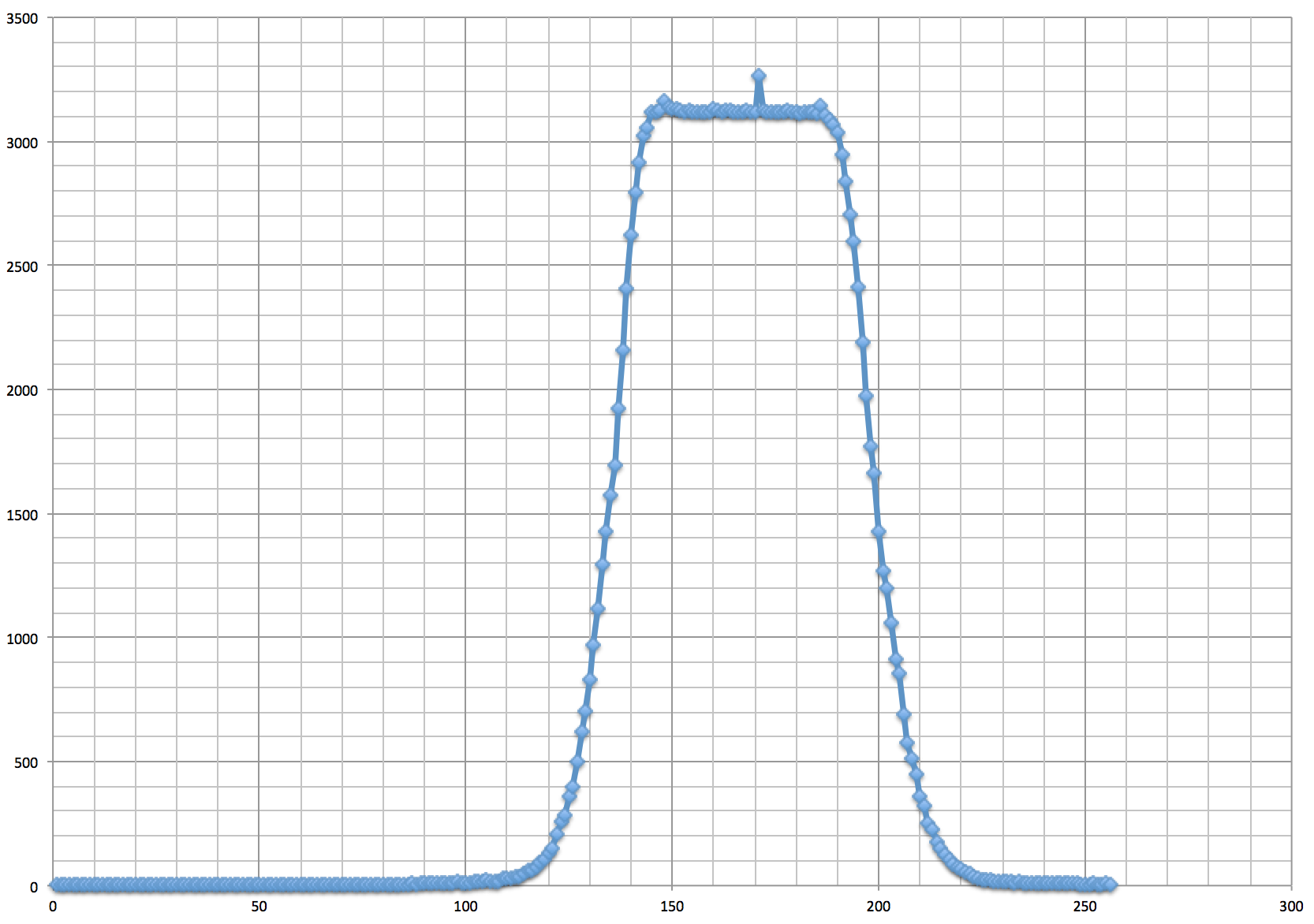 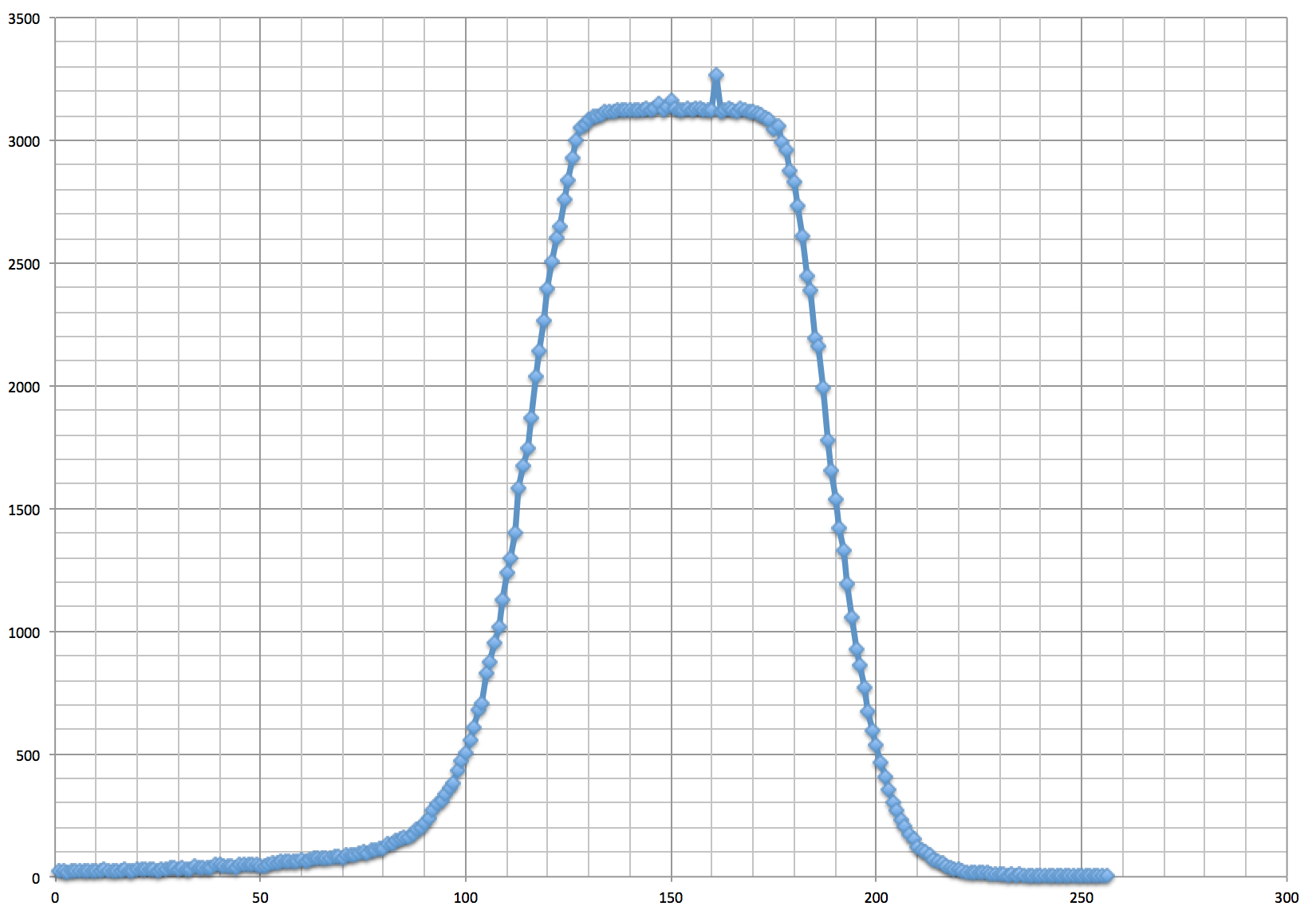 Linear scale
6
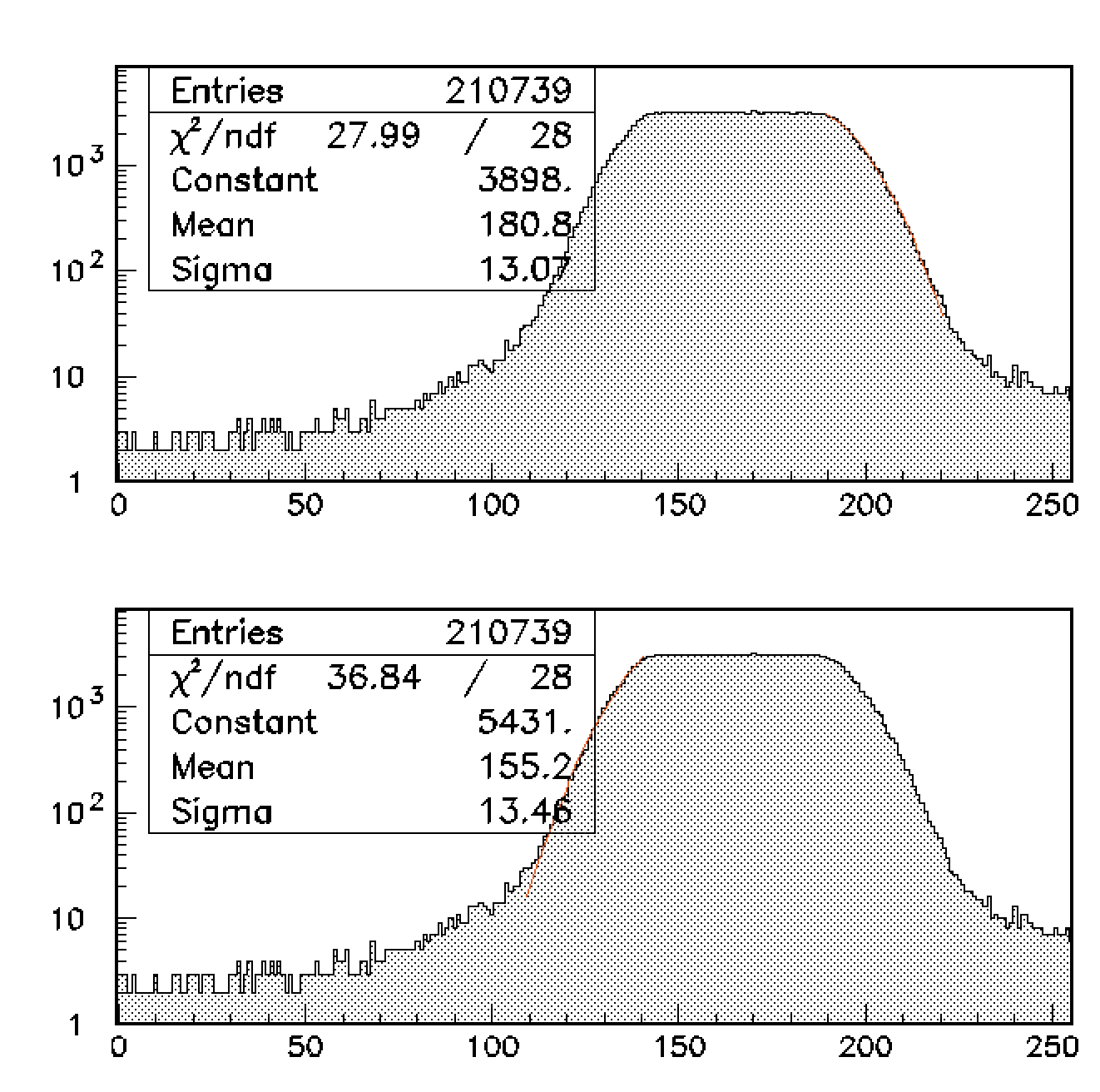 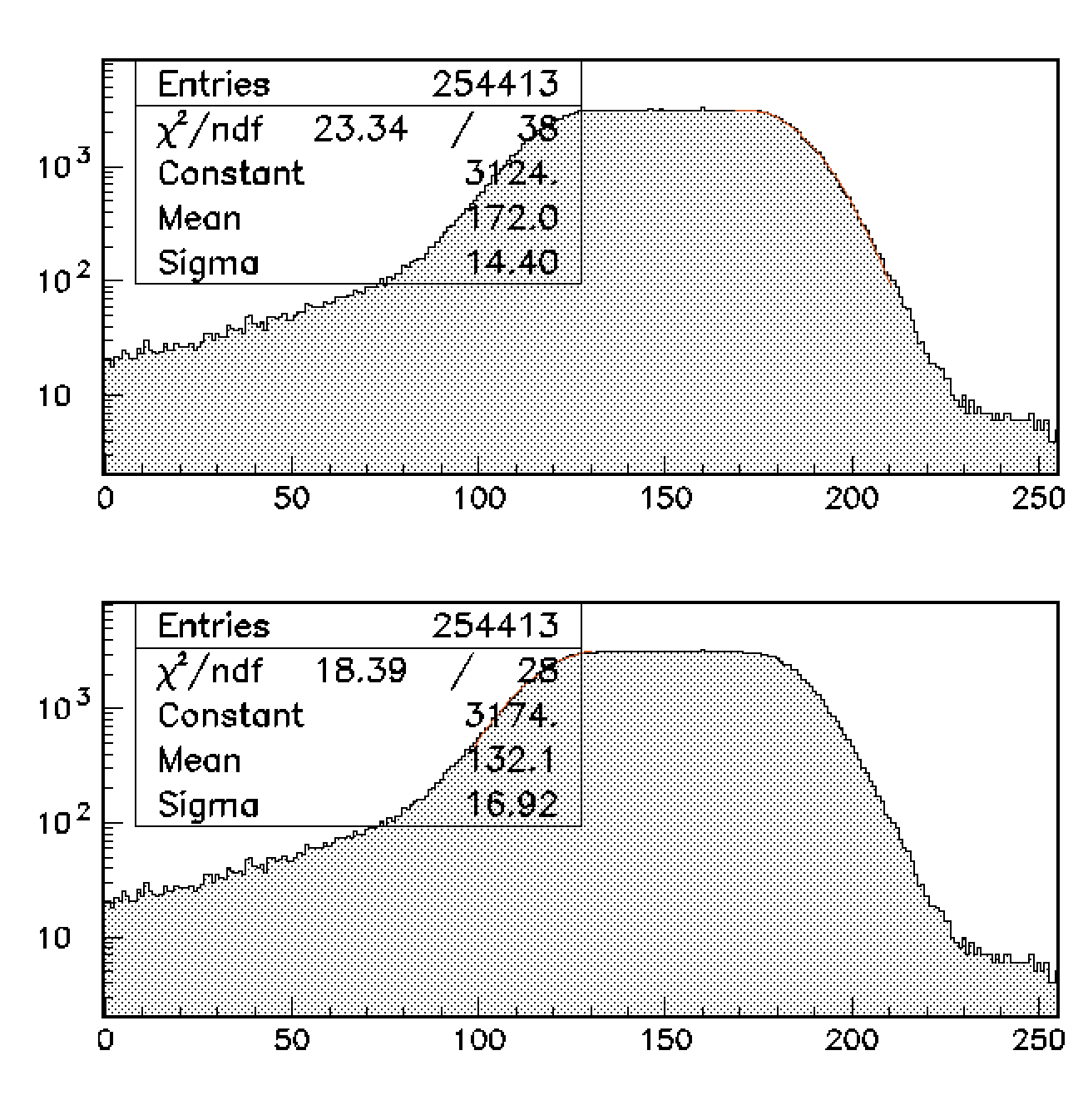 x
y
40*0.055=+/-1.1 mm flat
s=0.850
+/-0.7 mm flat
s=0.720
7
More tests in single particle mode
8
Wide area silicon micro-strip tracker
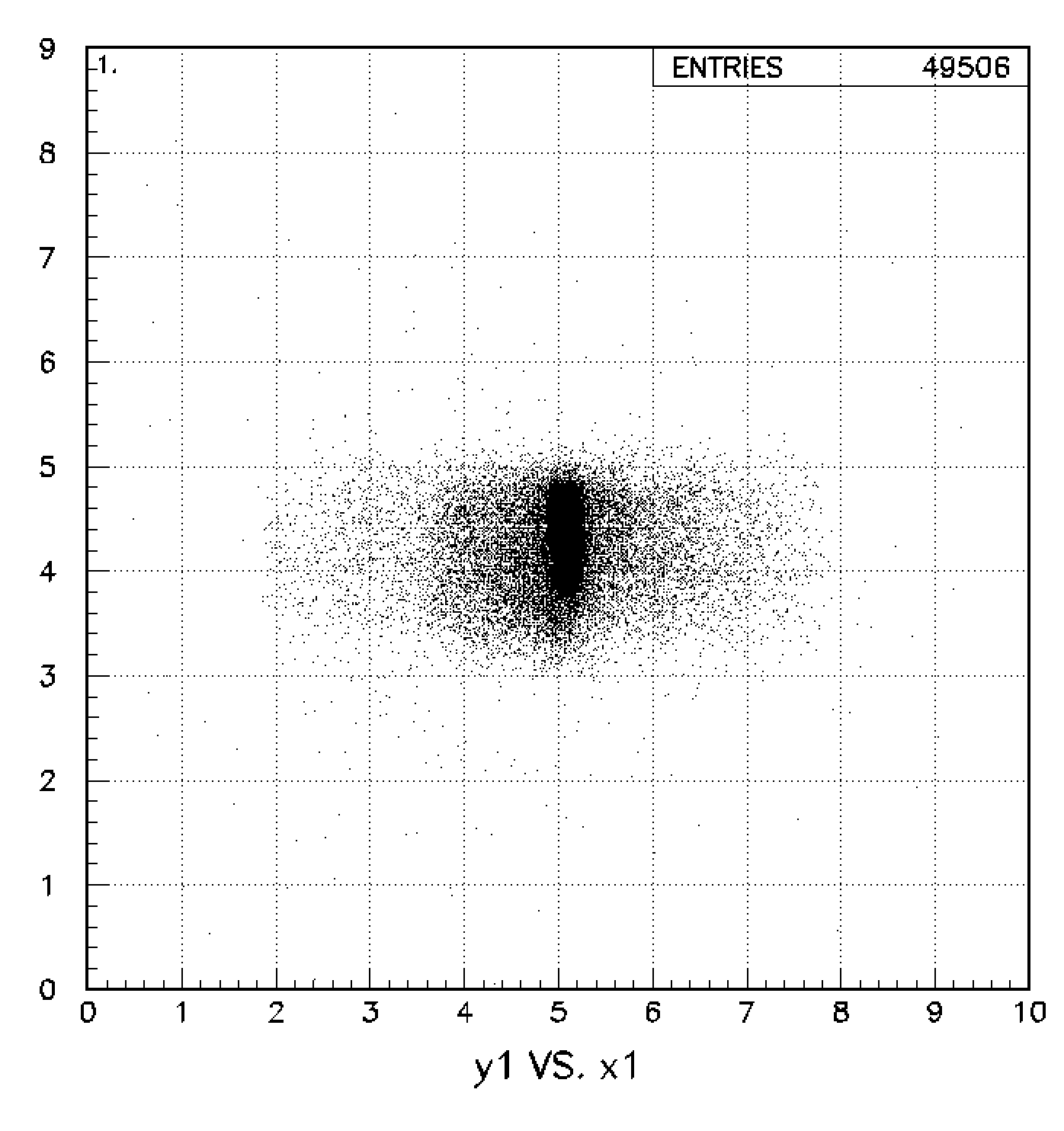 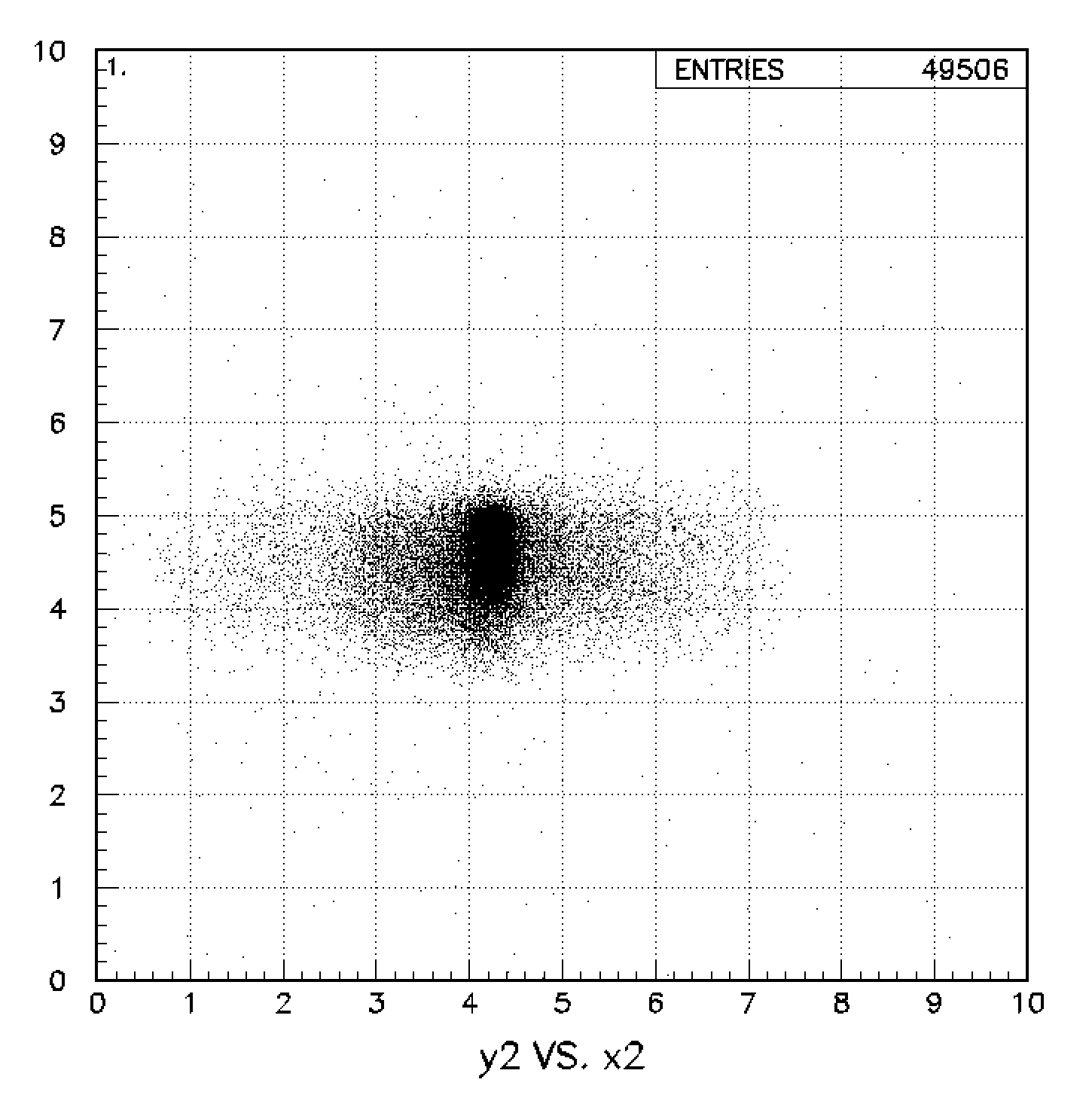 In collaboration with INSULAB
M. Prest, A. Berra
“AGILE” type Silicon micro-strip detectors 
Single sided, 9.5×9.5 cm2 area, 4×410 mm thickness, 242 mm readout pitch
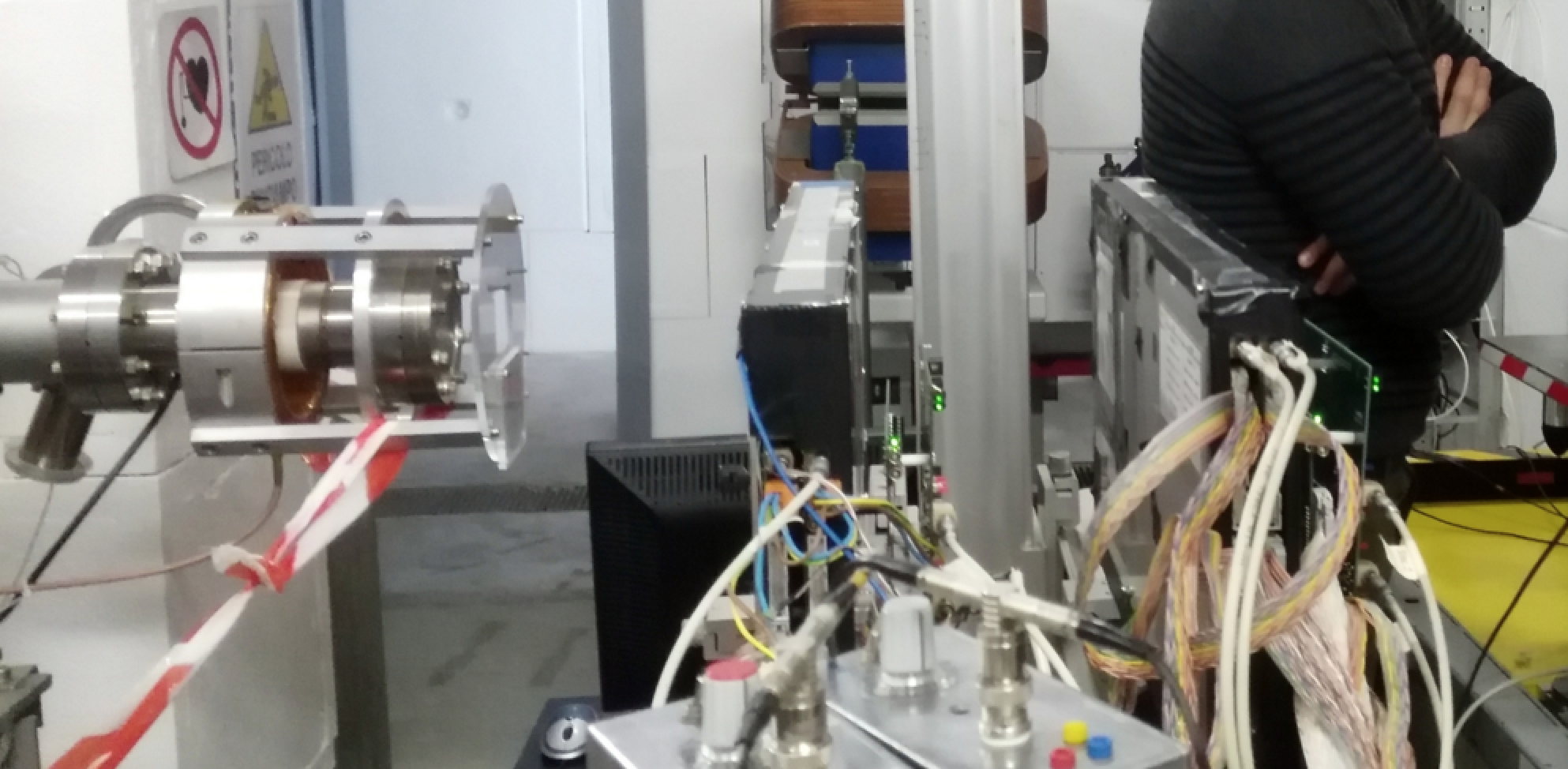 9
Track angles
qx = (x2-x1)/d
qy = (y2-y1)/d
d=23 cm
x2,y2
x1,y1
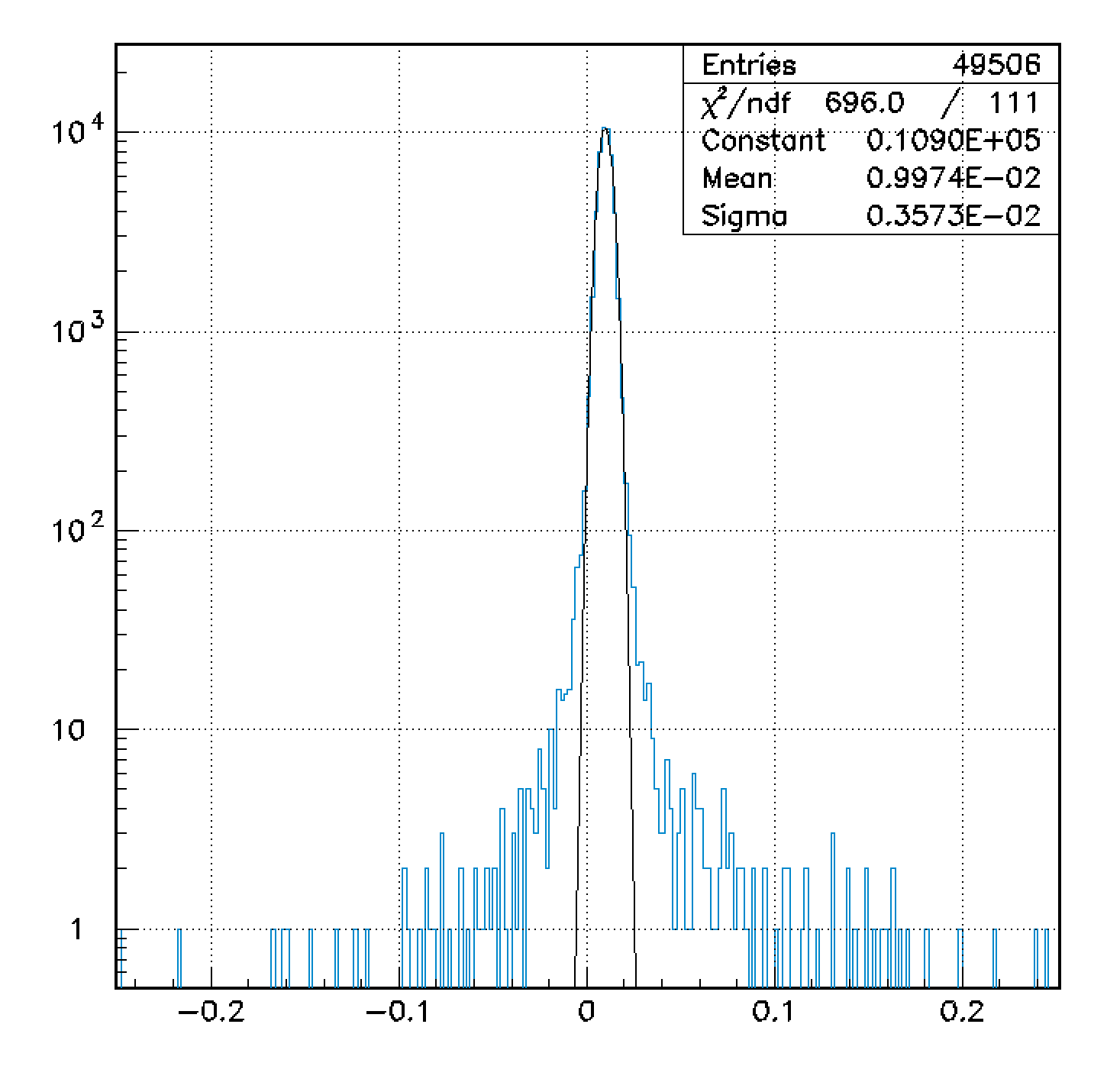 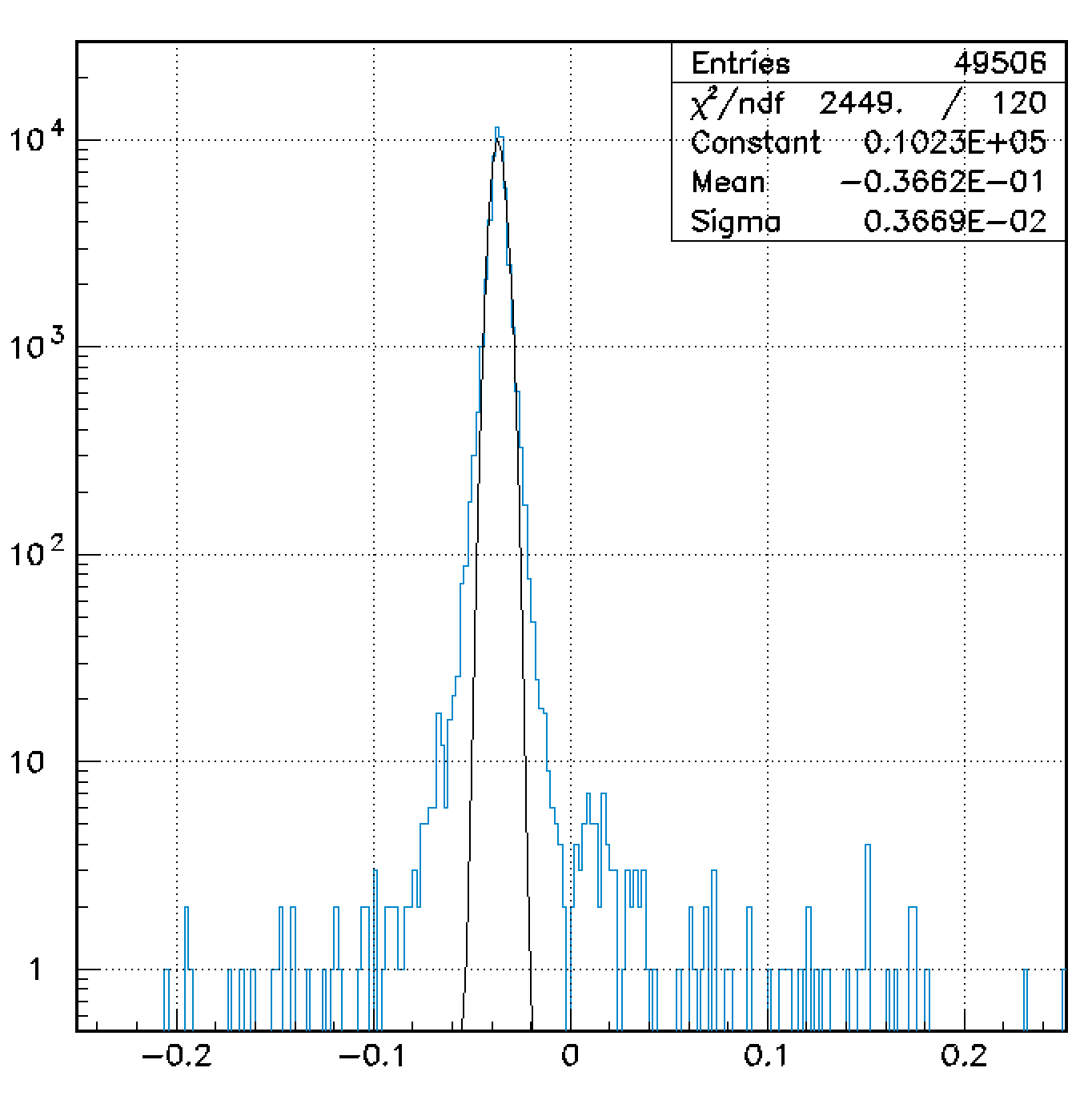 qx (rad)
qy (rad)
10
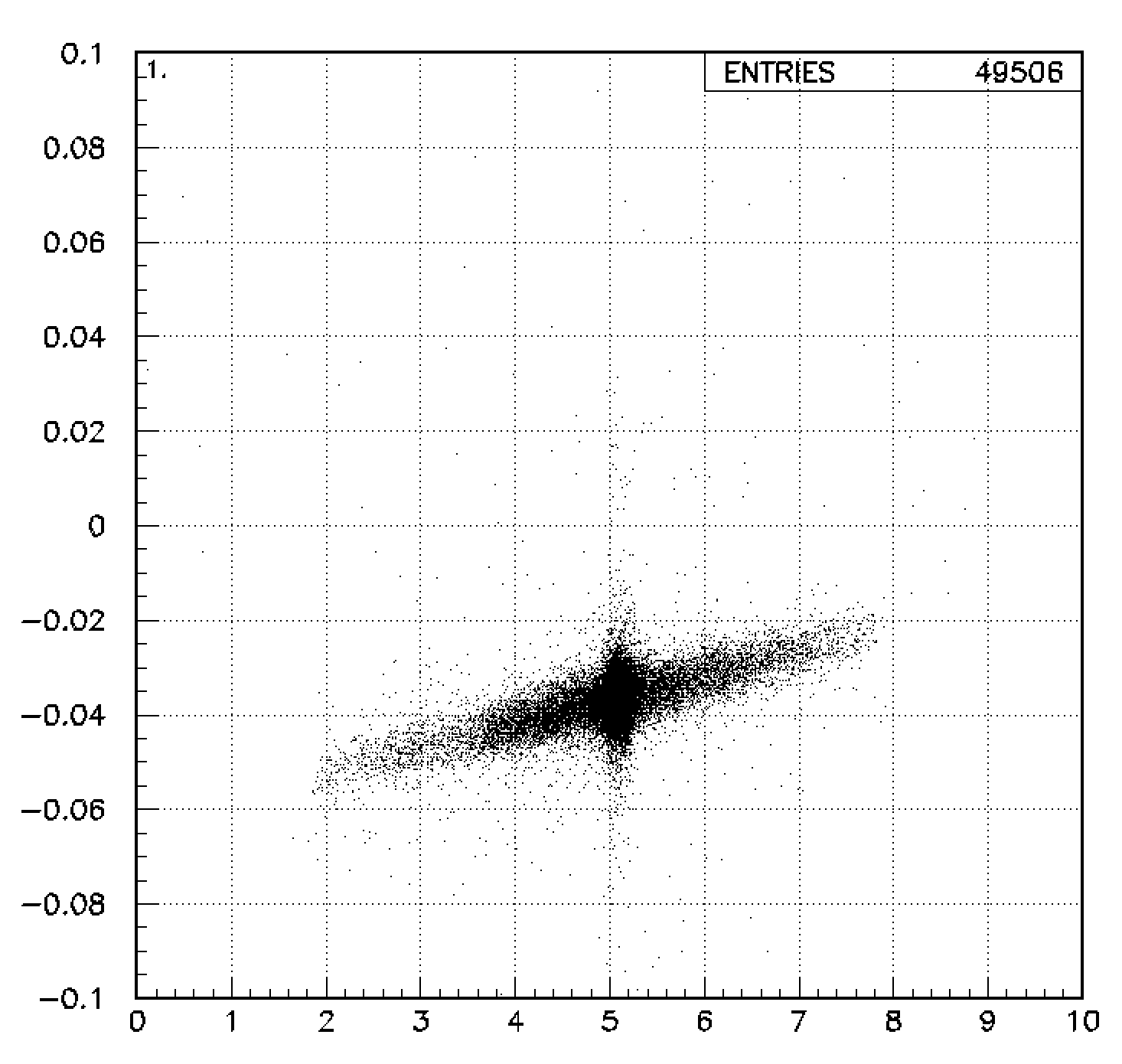 qx (rad)
-36.6 mrad ≈ -2°
average horizontal angle
x1 (cm)
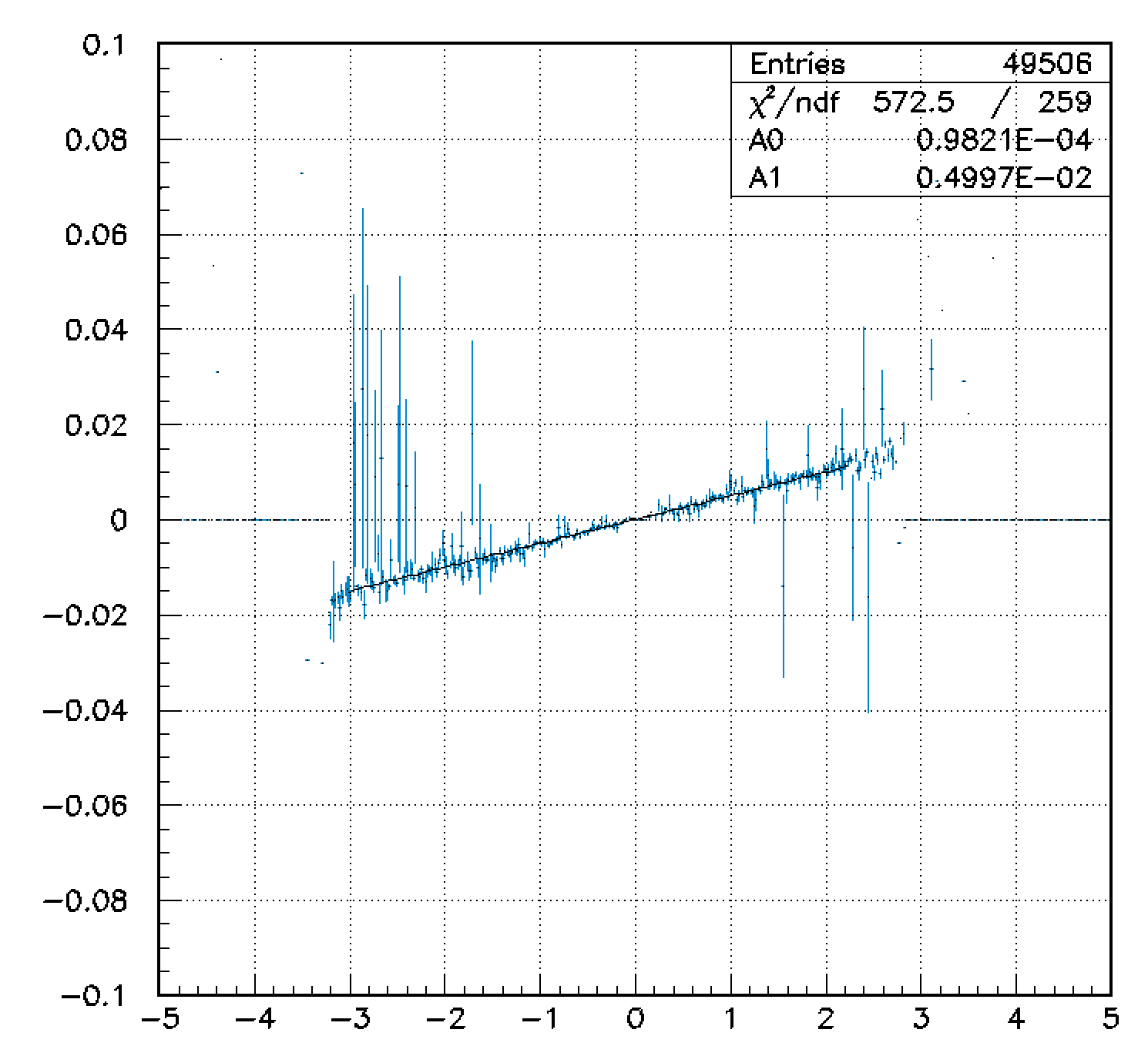 qx – x correlation
due to divergence

5 mrad/cm
Dbend = 2 m
qx-qx0
xB
xA
qB
qA
11
Dbend
x1-xcenter1
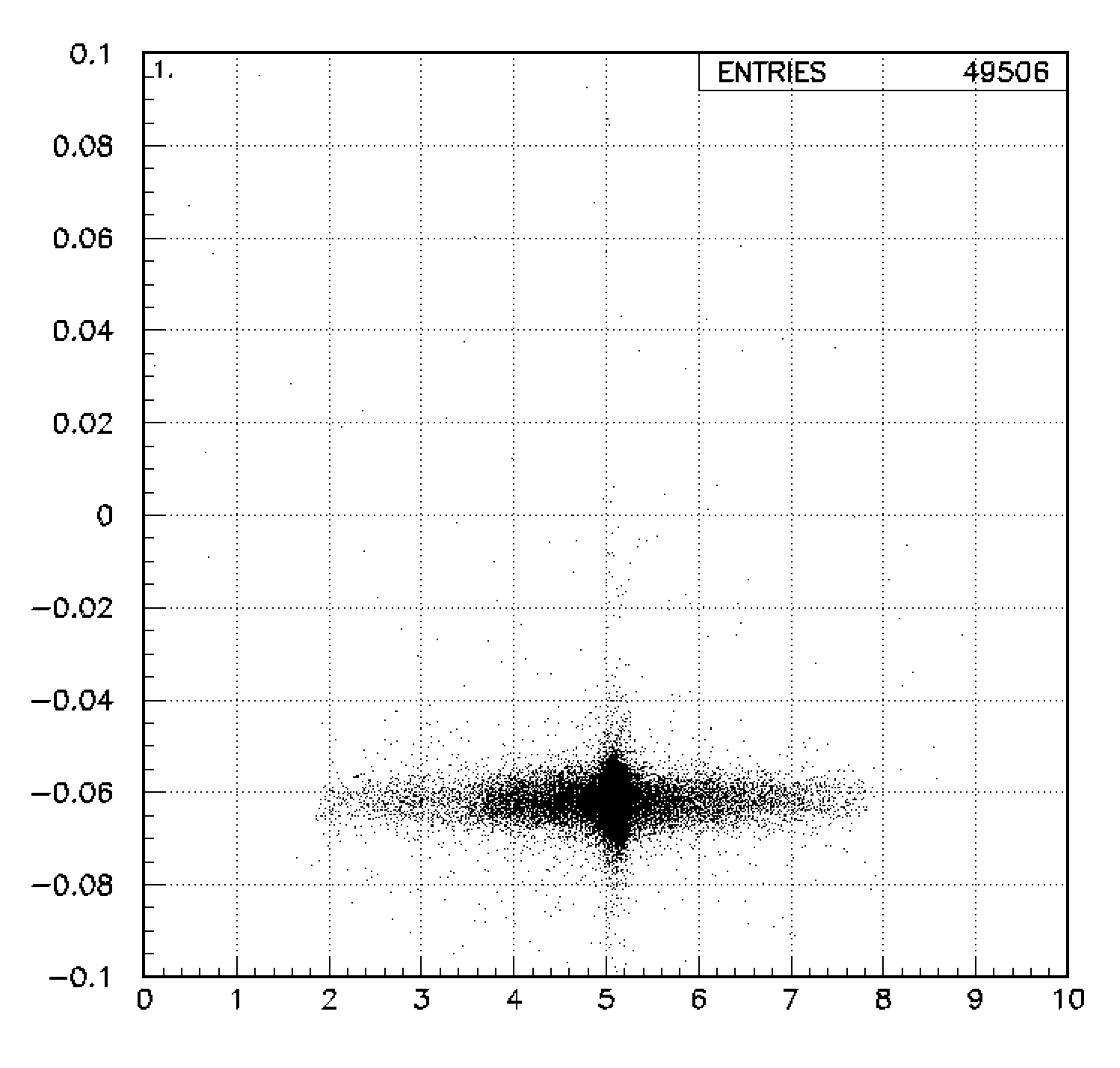 After divergence correction
qx (rad)
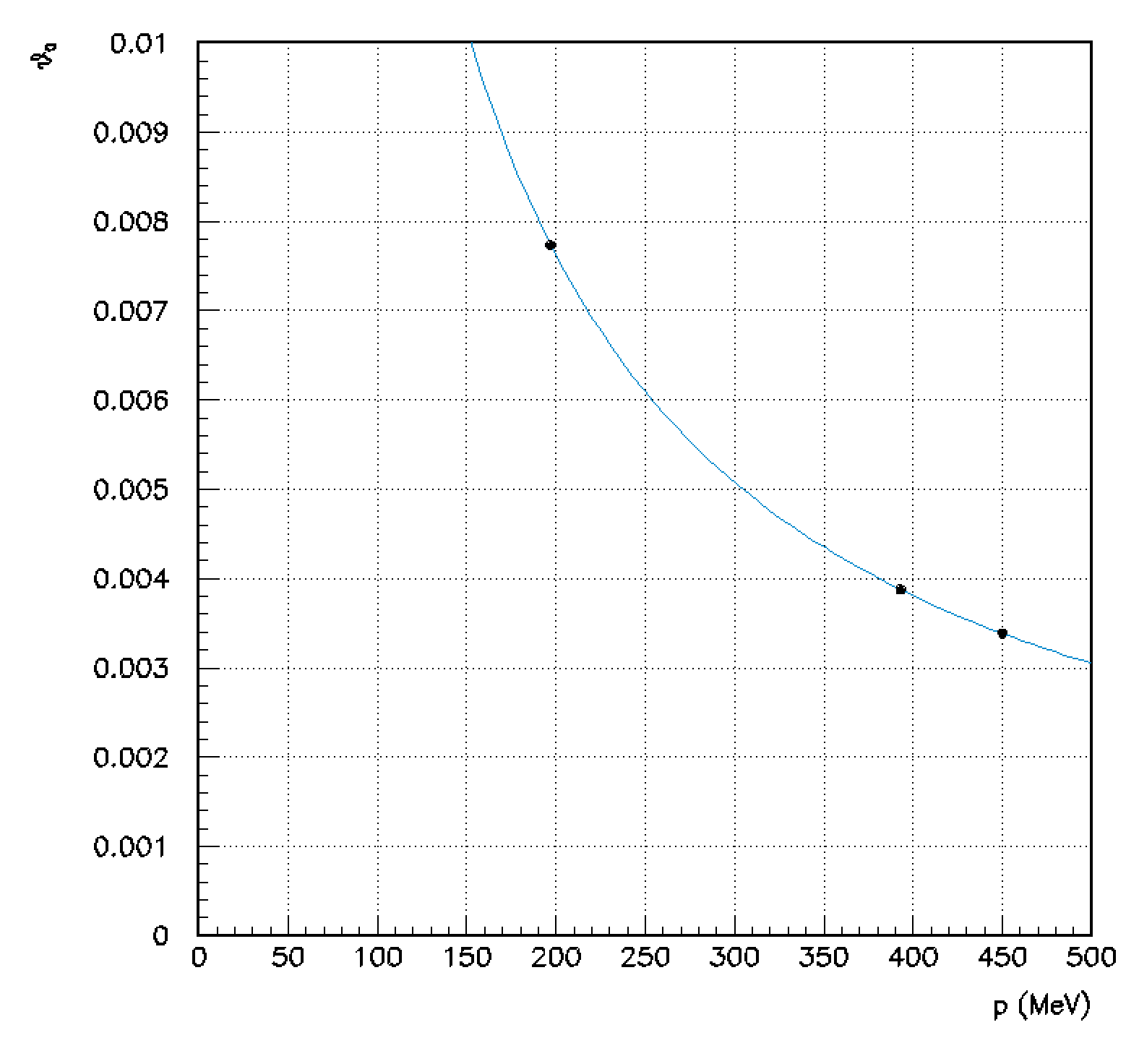 x1 (cm)
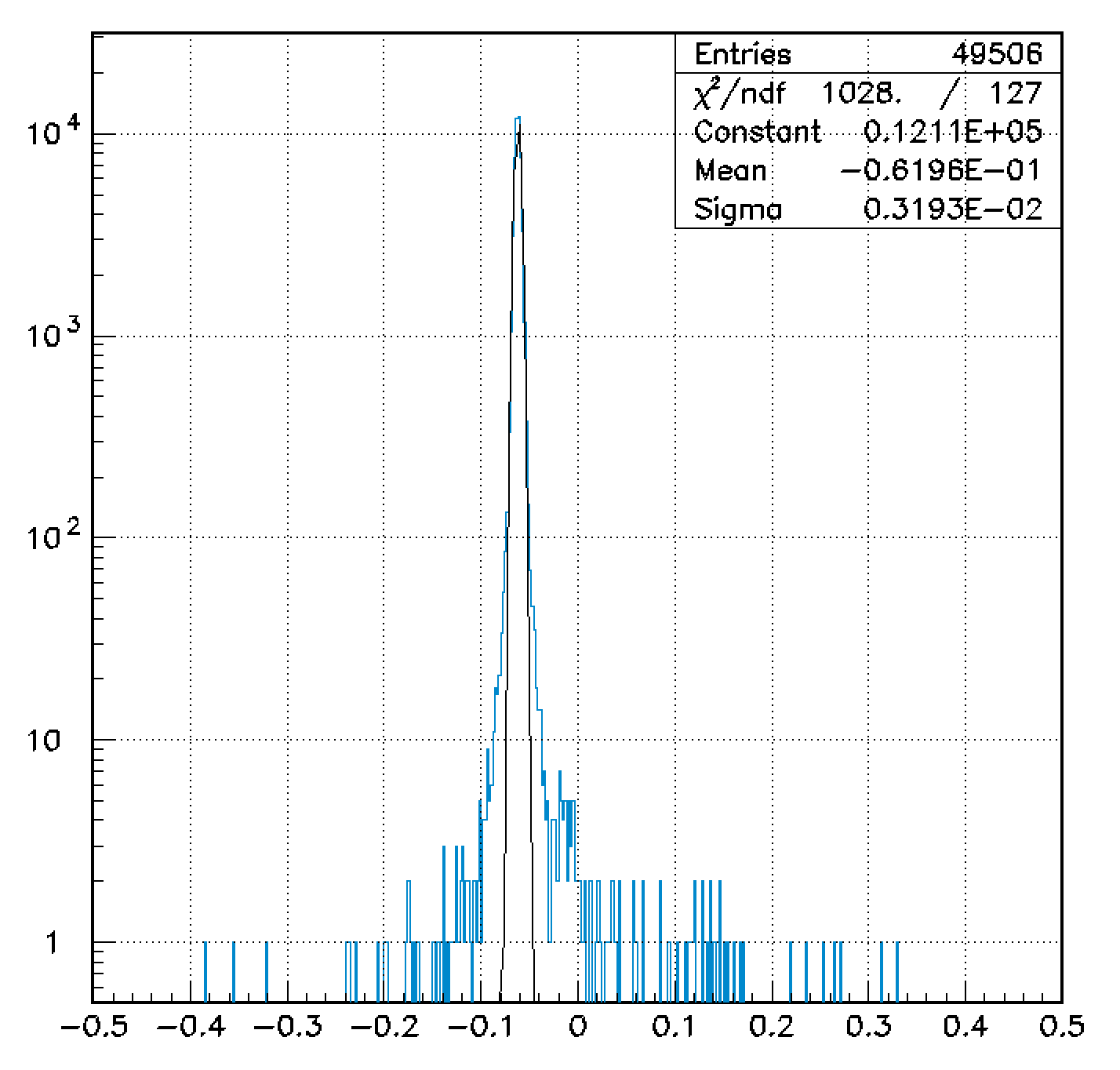 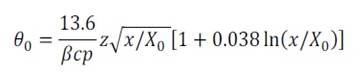 X0(Si) = 9.36 cm
4×410 mm = 1.75%
q0 = 0.432/p(MeV)

X0(Be) = 35.28 cm
500 mm = 0.14%
Totally dominated by multiple scattering
12
qx (rad)
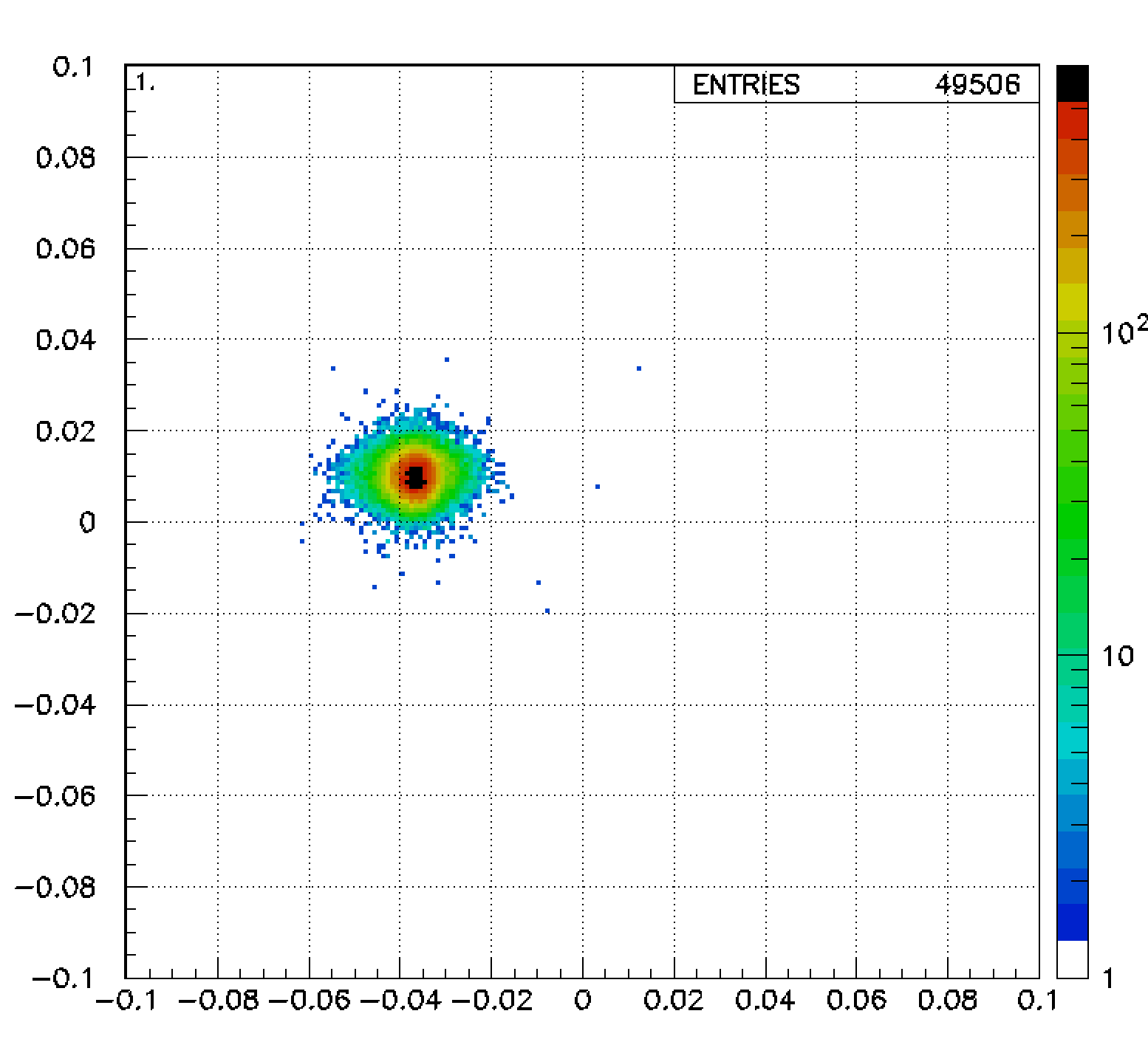 450 MeV
qy (rad)
qx (rad)
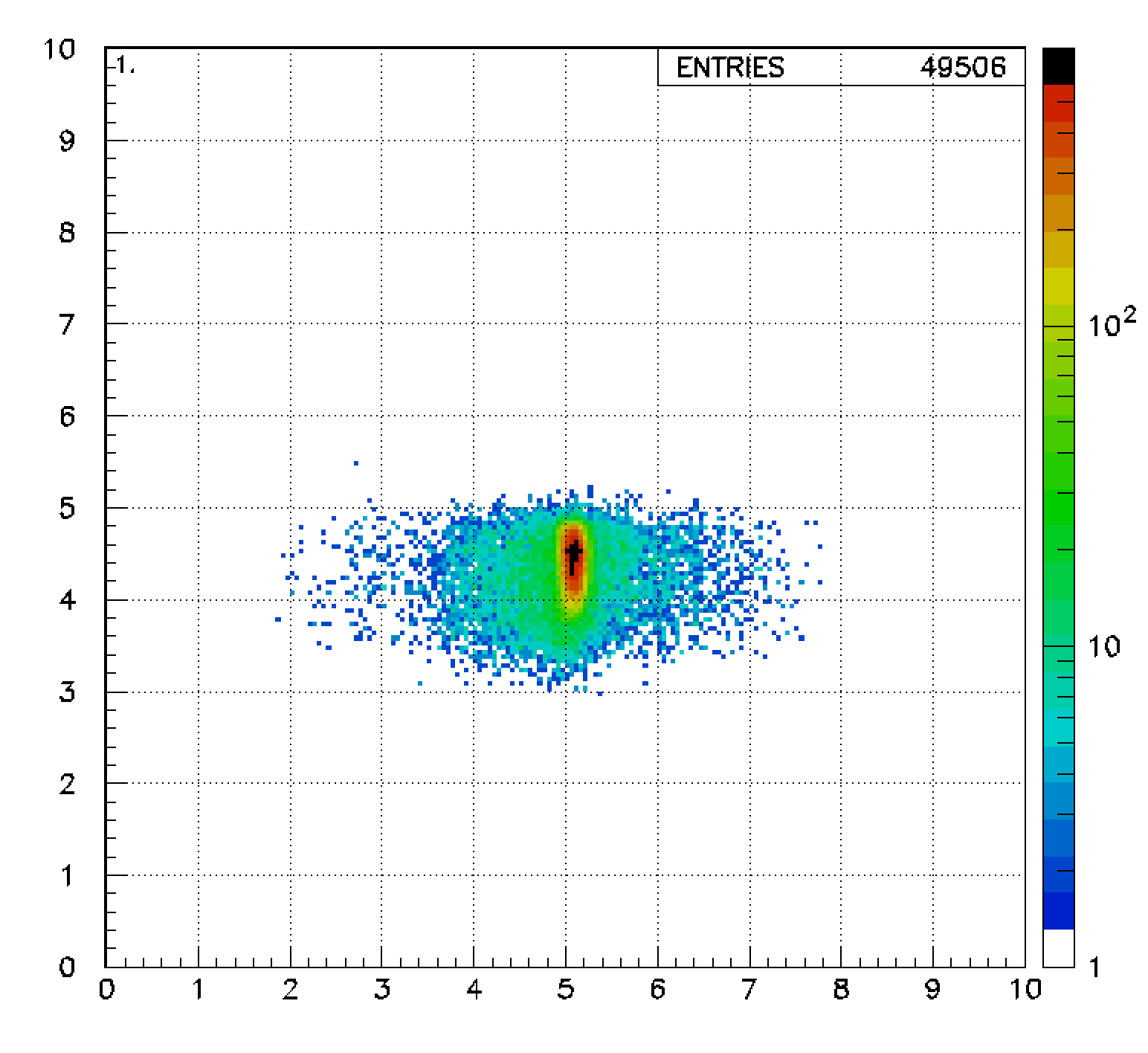 y1 (cm)
13
x1 (cm)
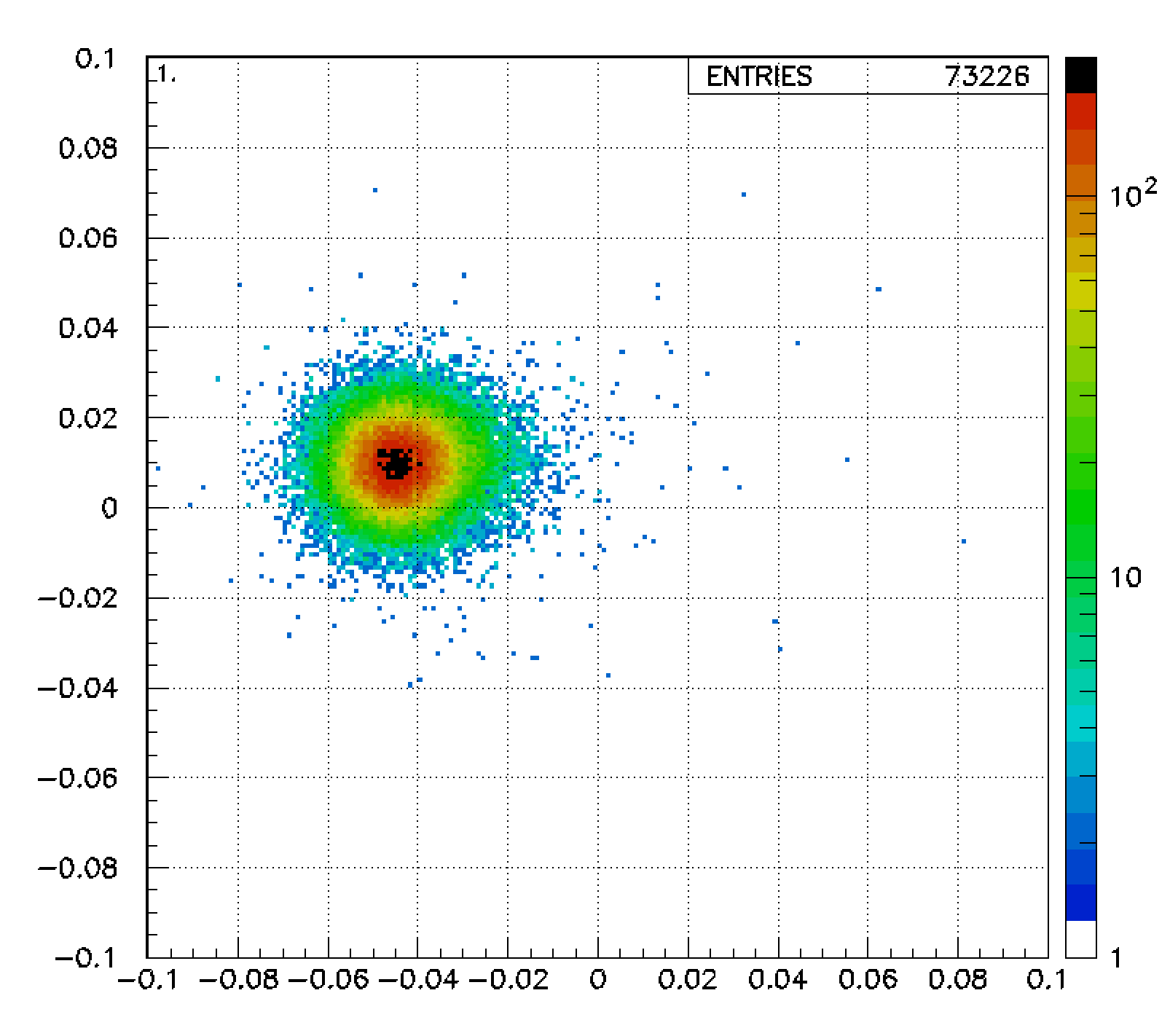 197 MeV
qy (rad)
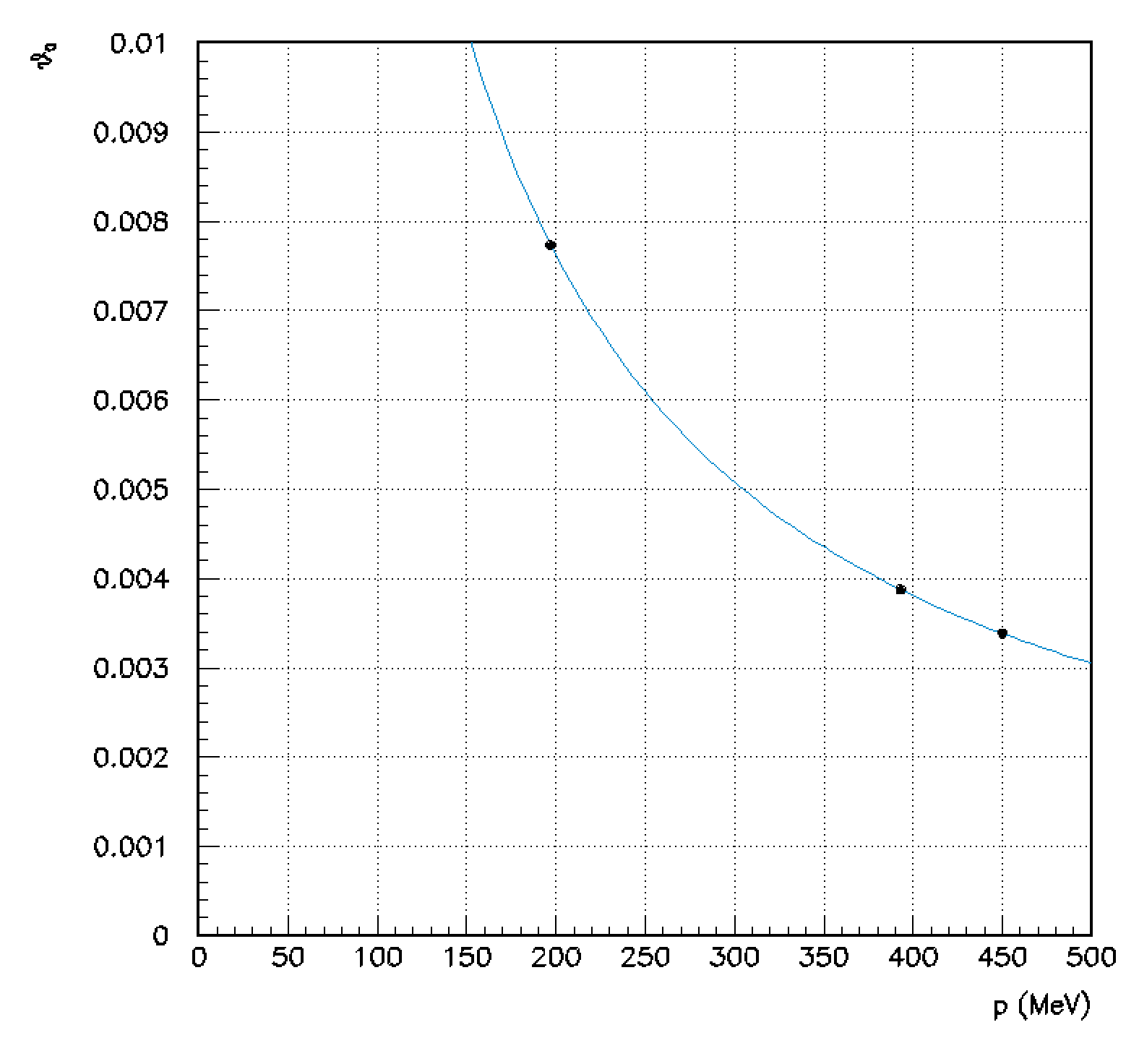 qx (rad)
qx (rad)
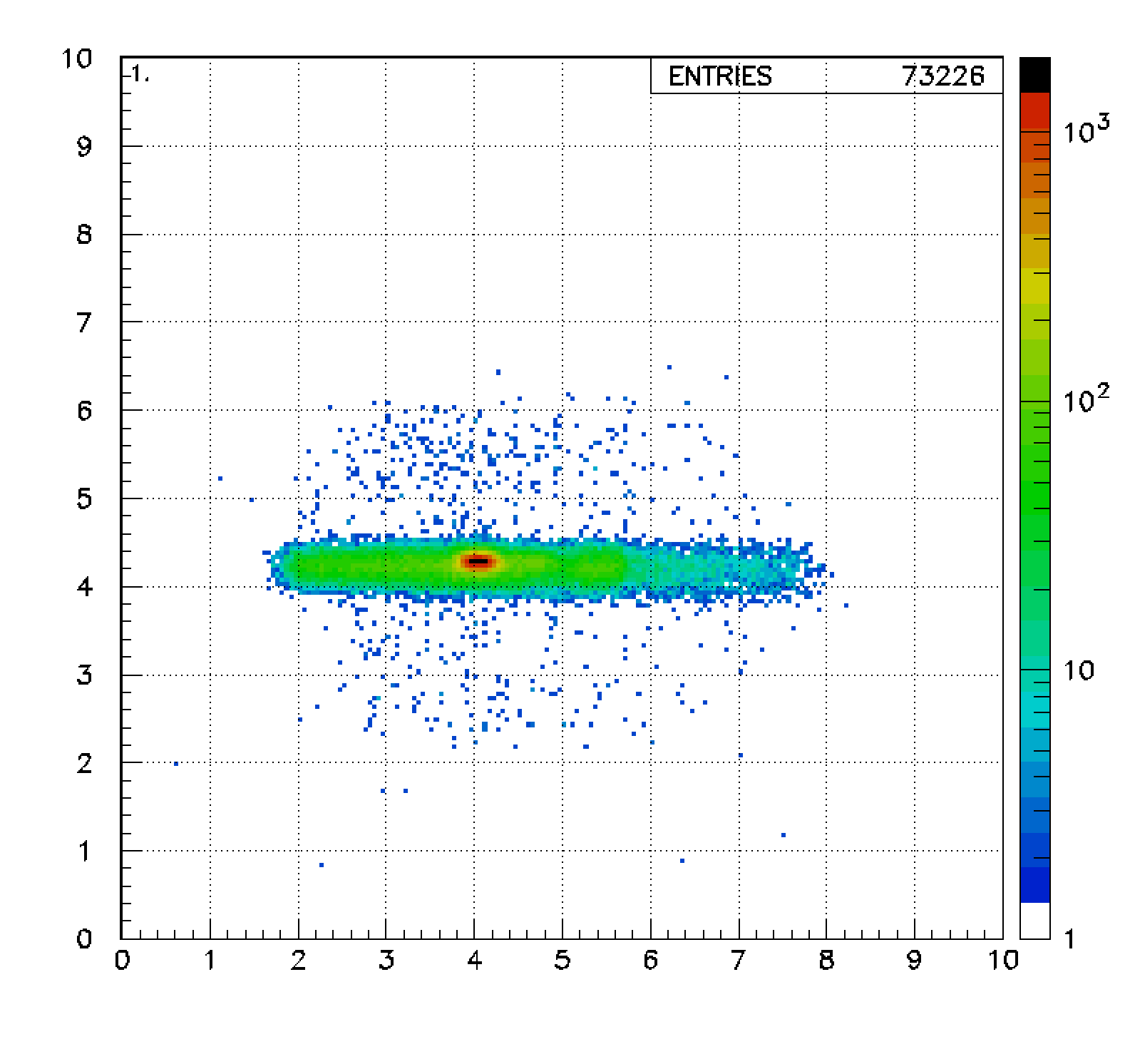 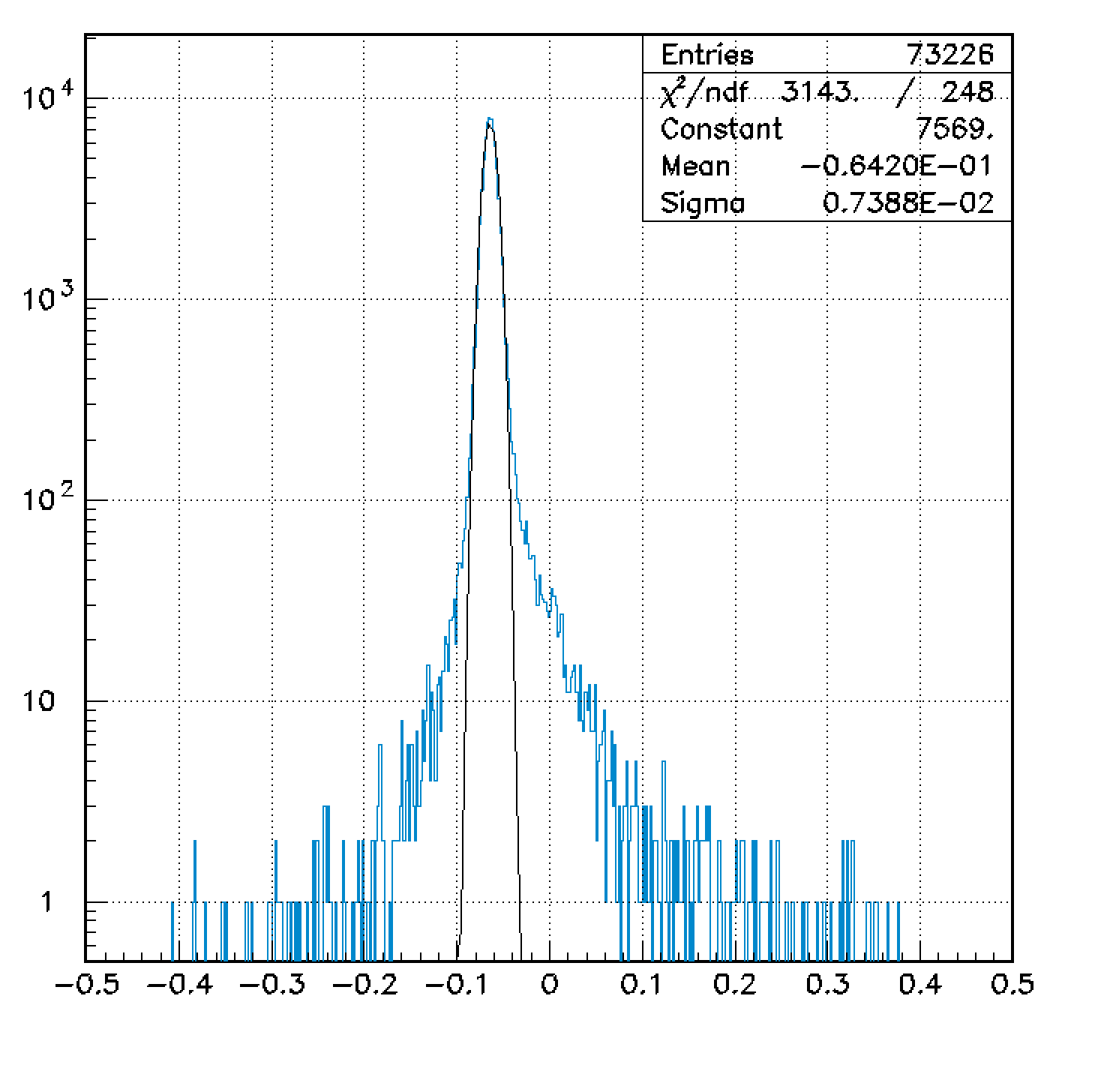 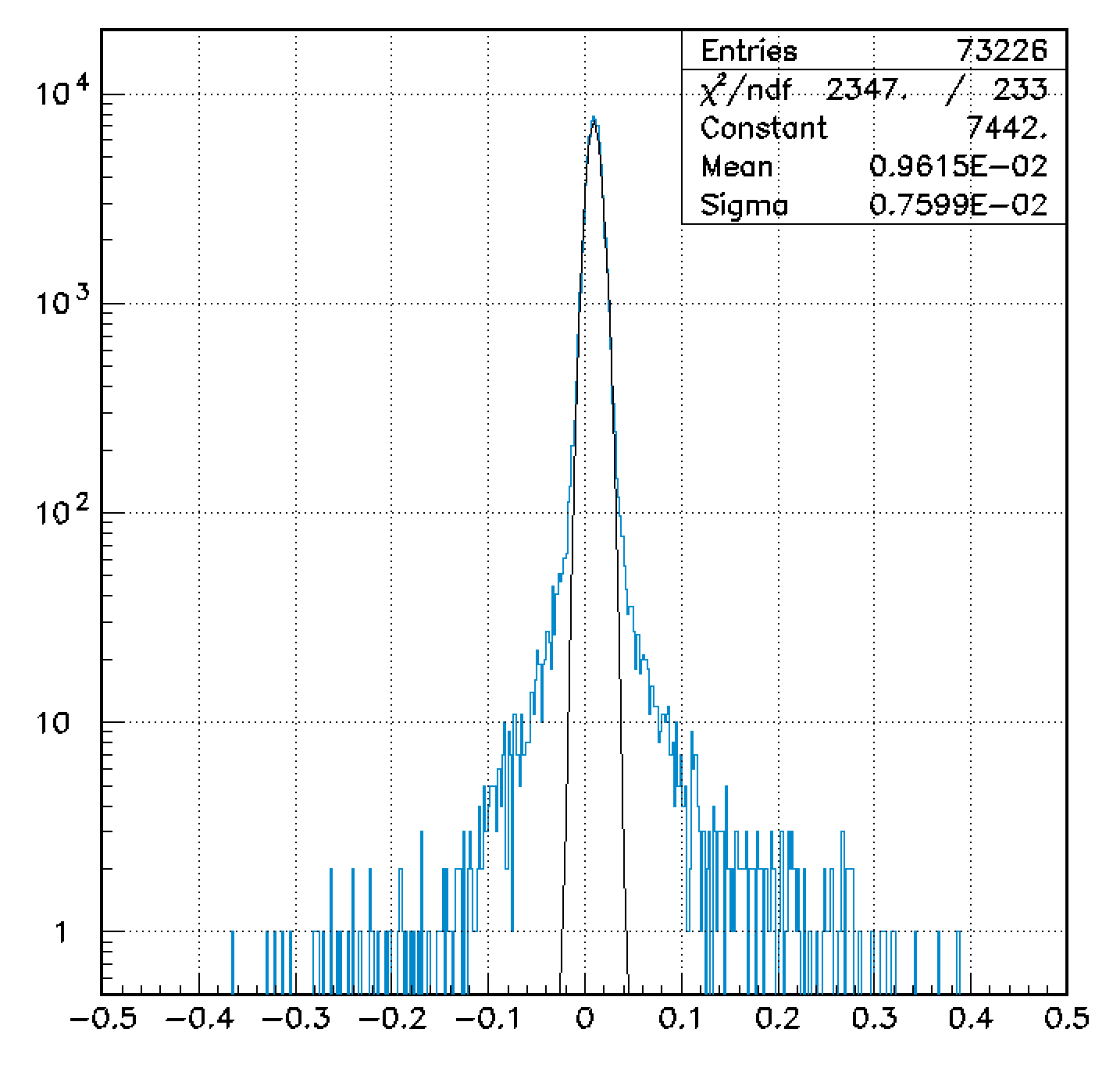 y1 (cm)
14
x1 (cm)
qx (rad)
qy (rad)
Electron/Positron LINAC mode
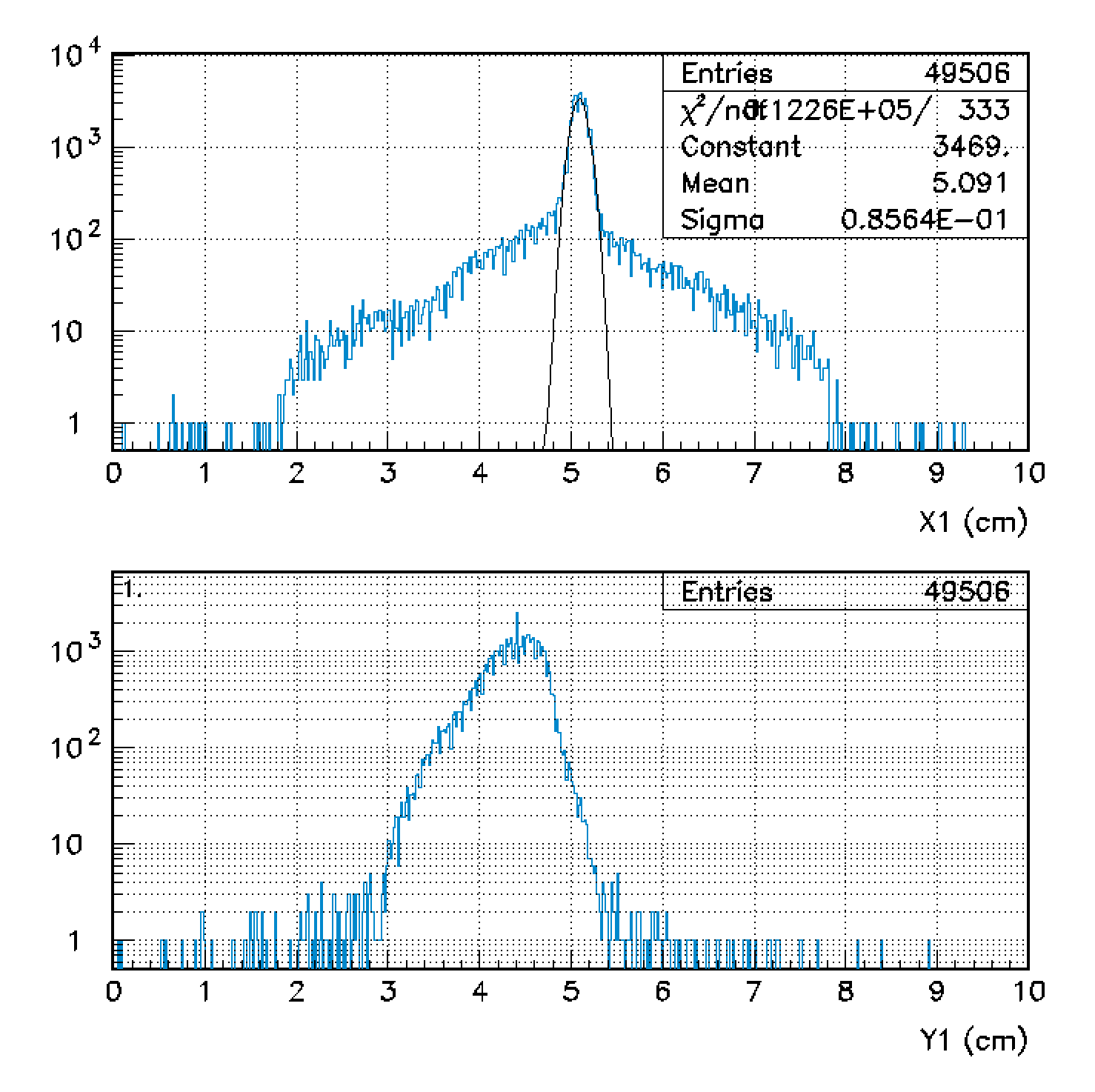 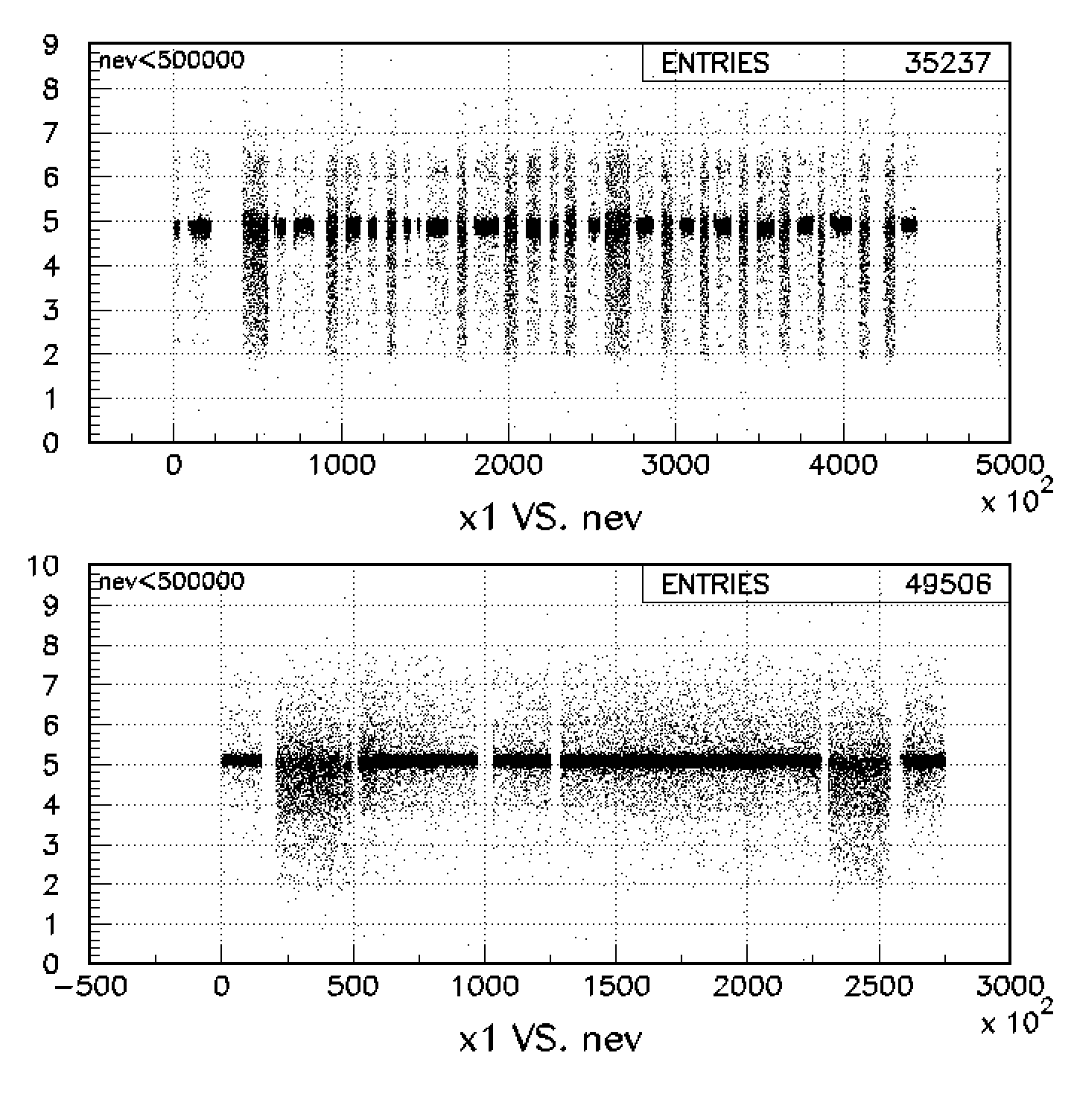 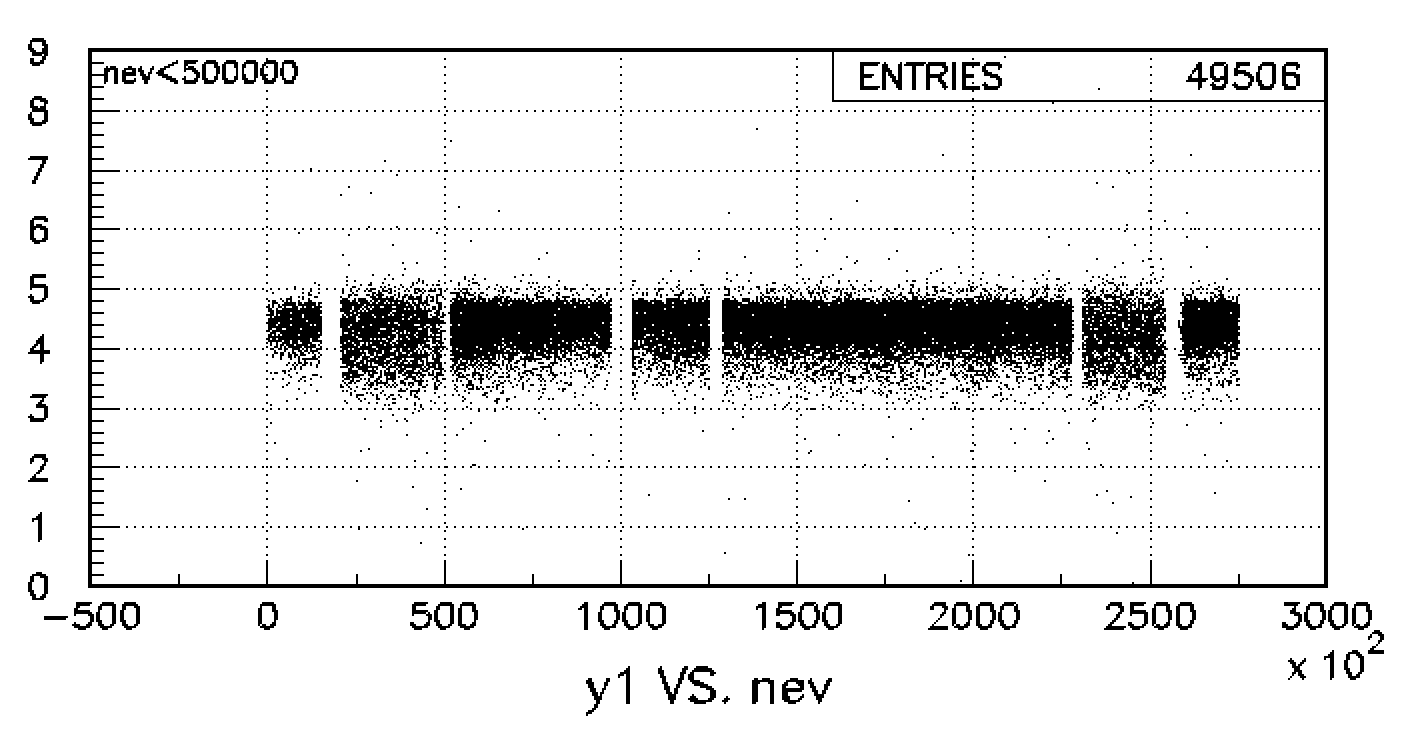 Impact of DAFNE running
15
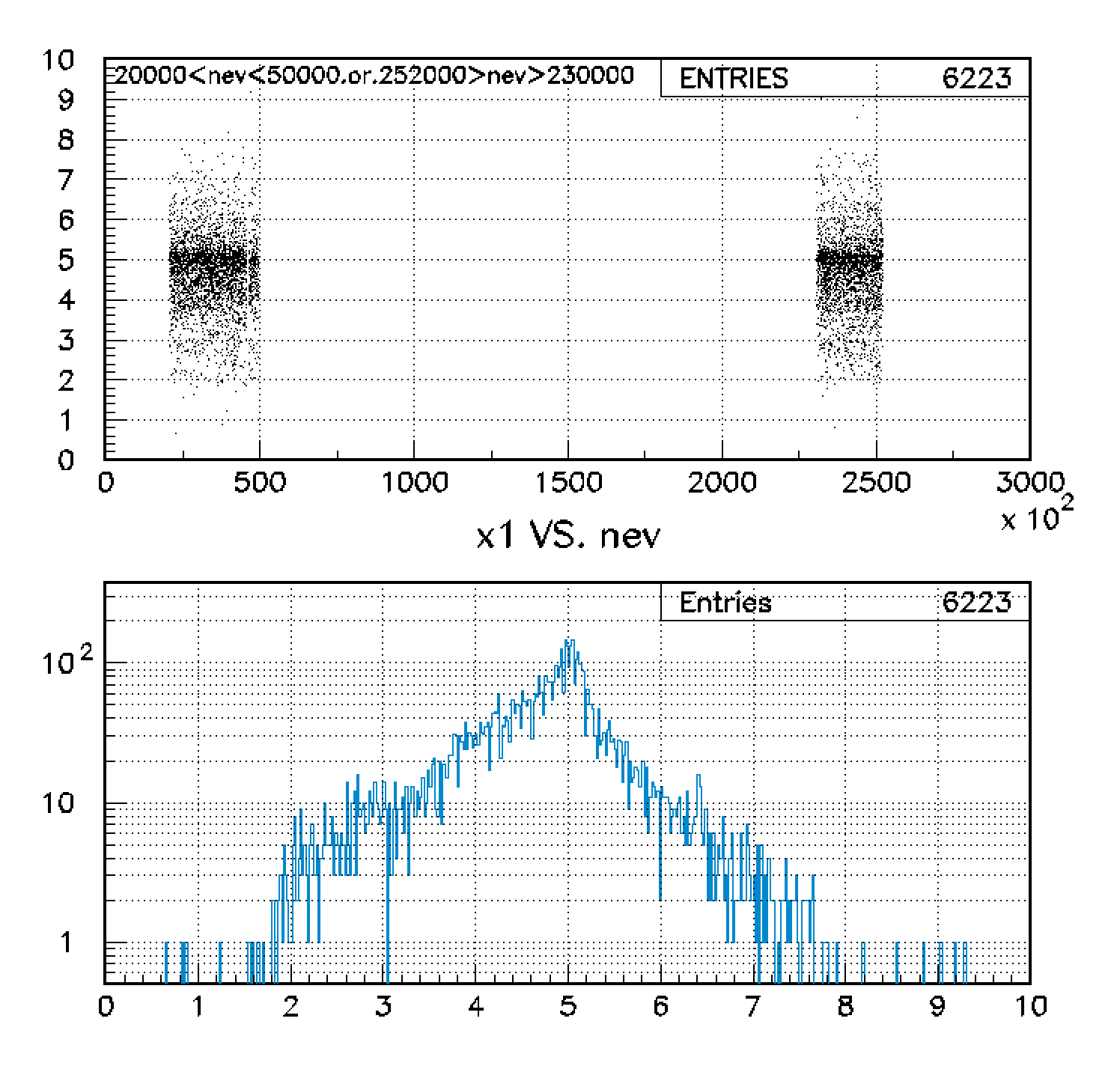 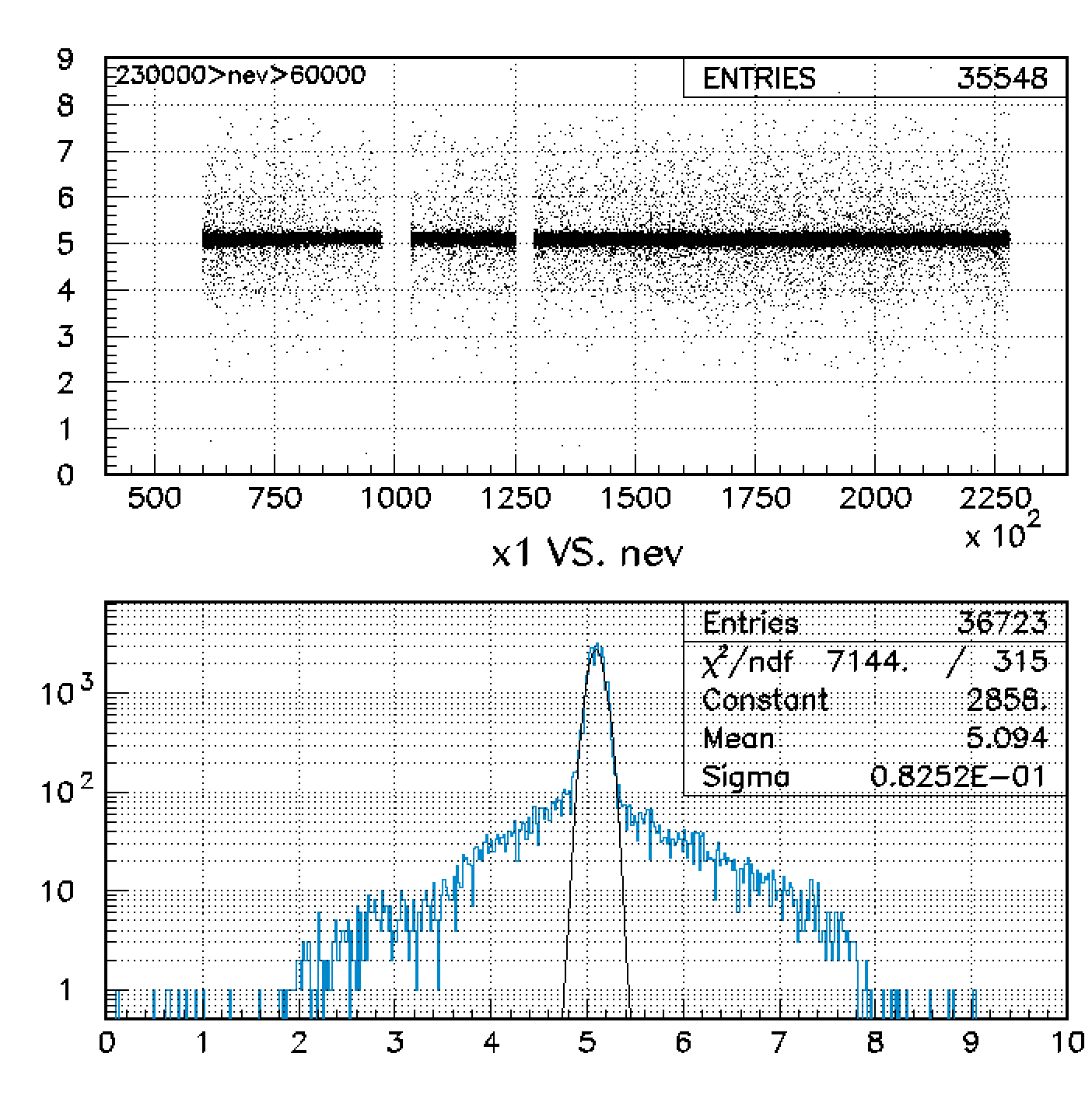 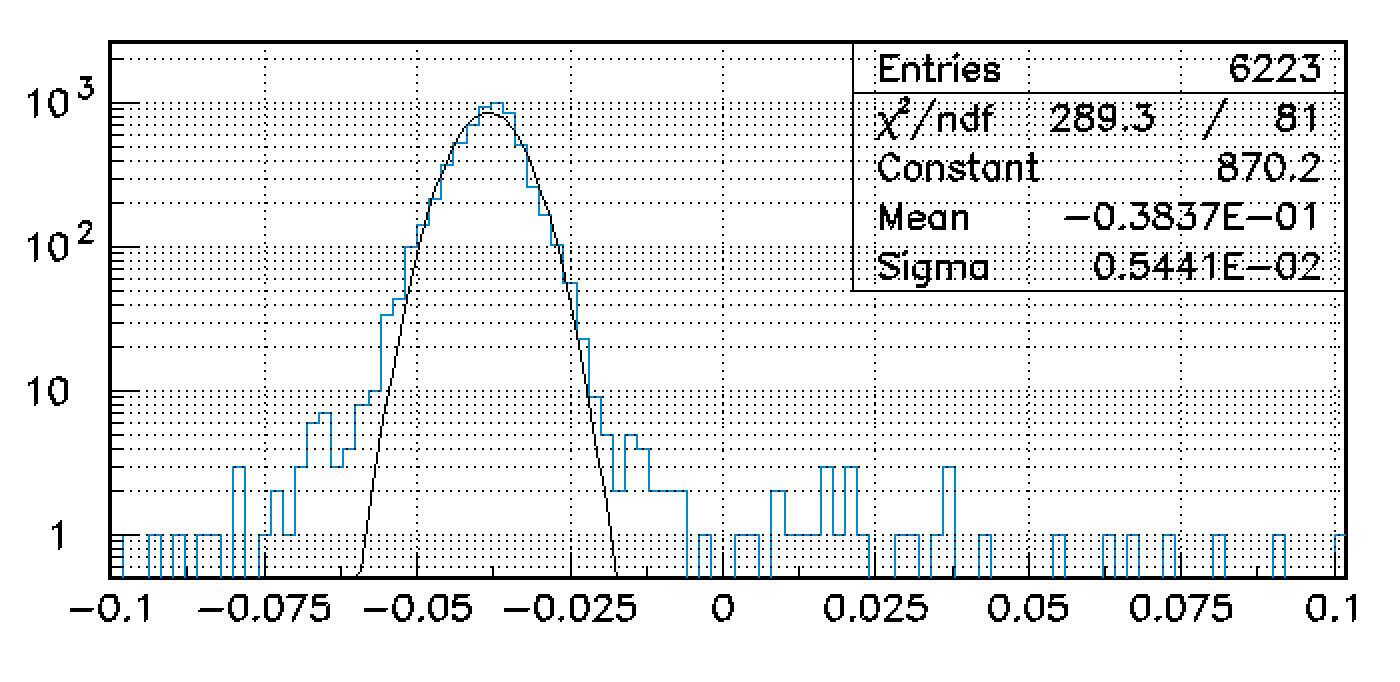 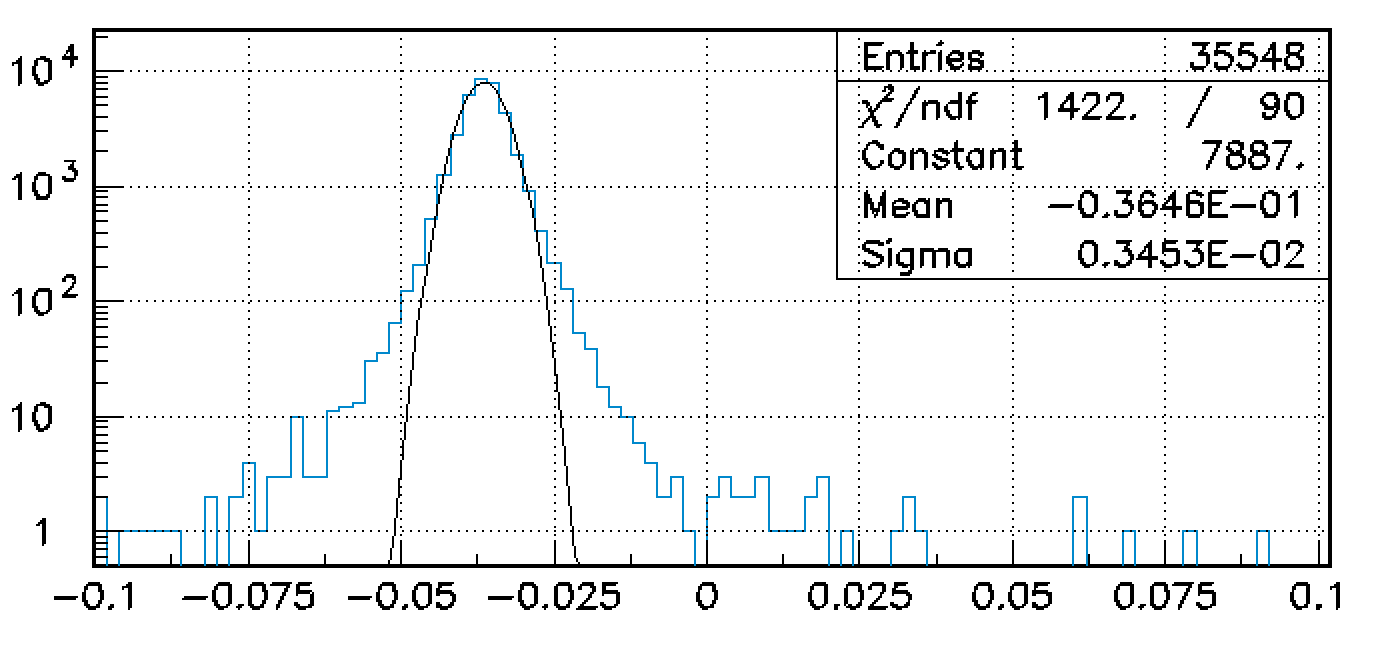 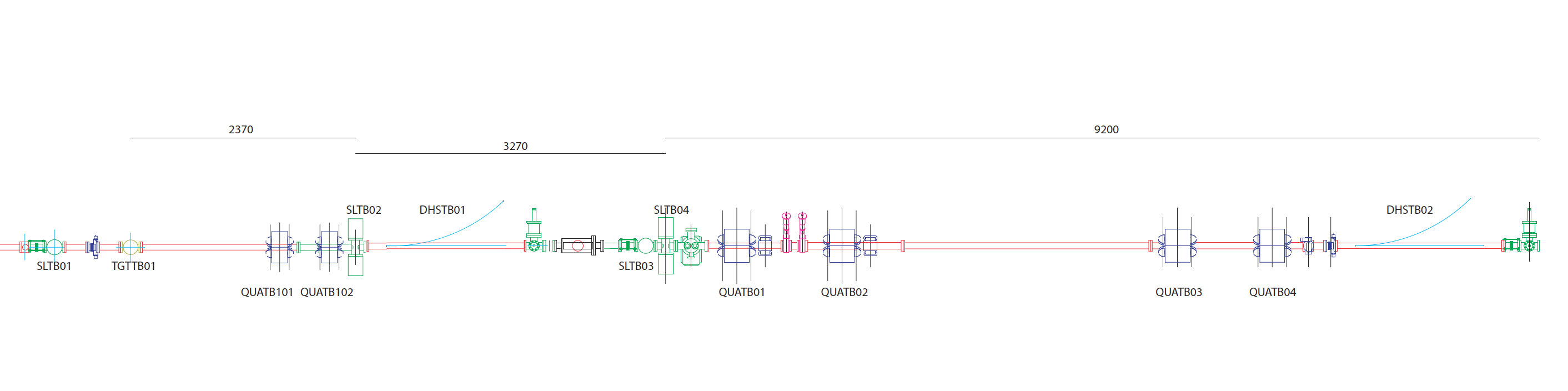 16
Focussing
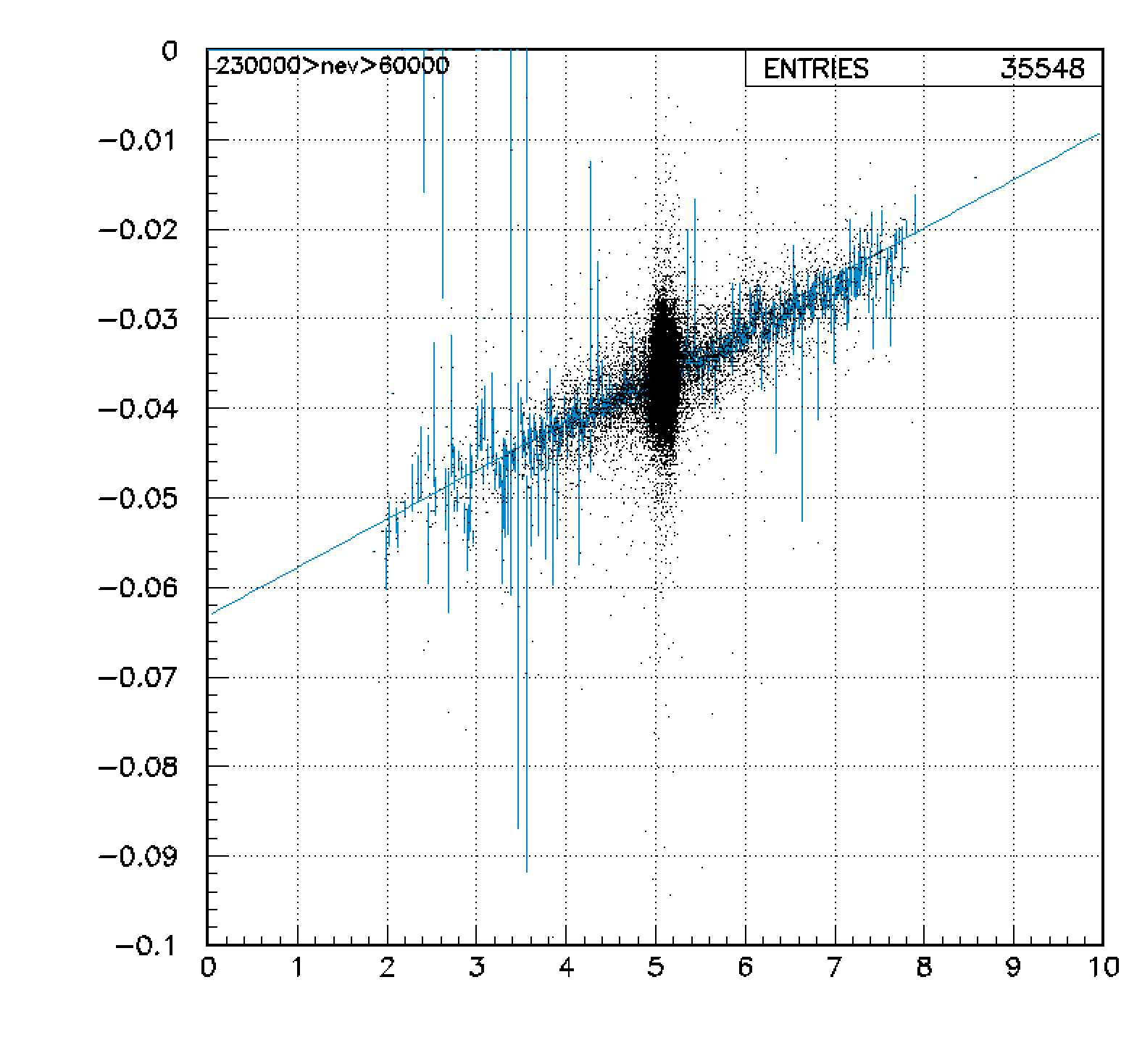 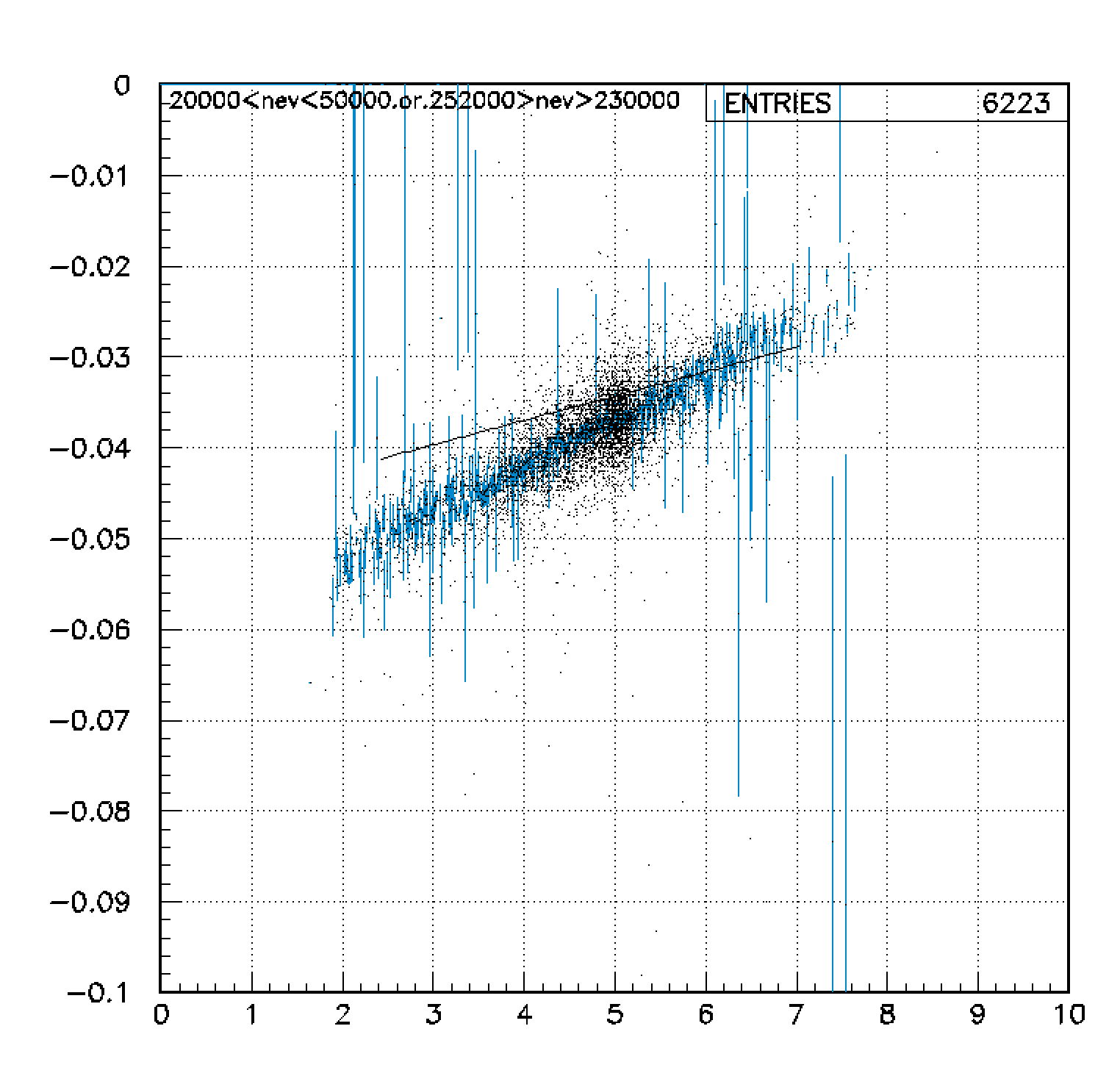 17
PADME in BTF (present)
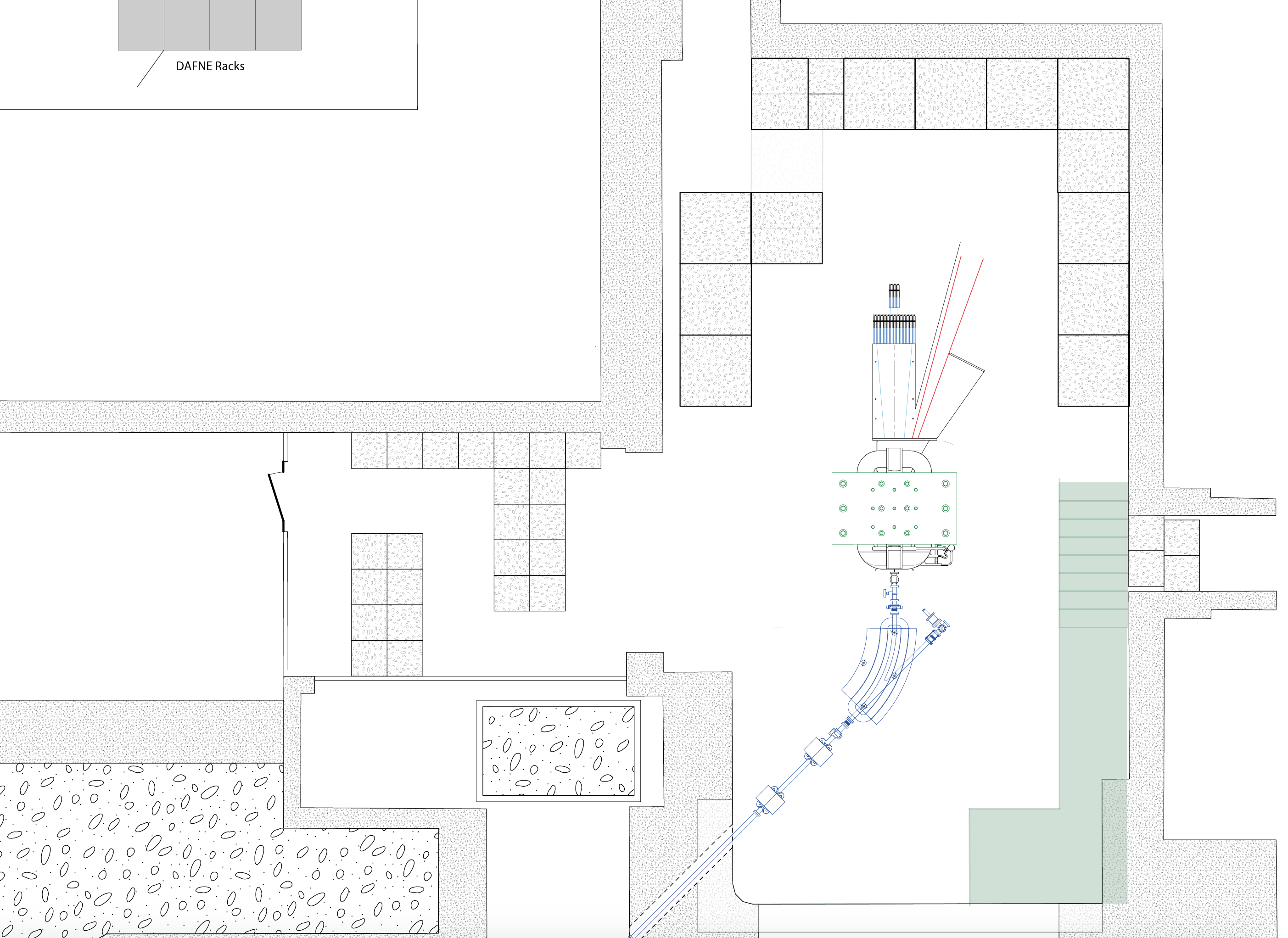 18
PADME in BTF (future)
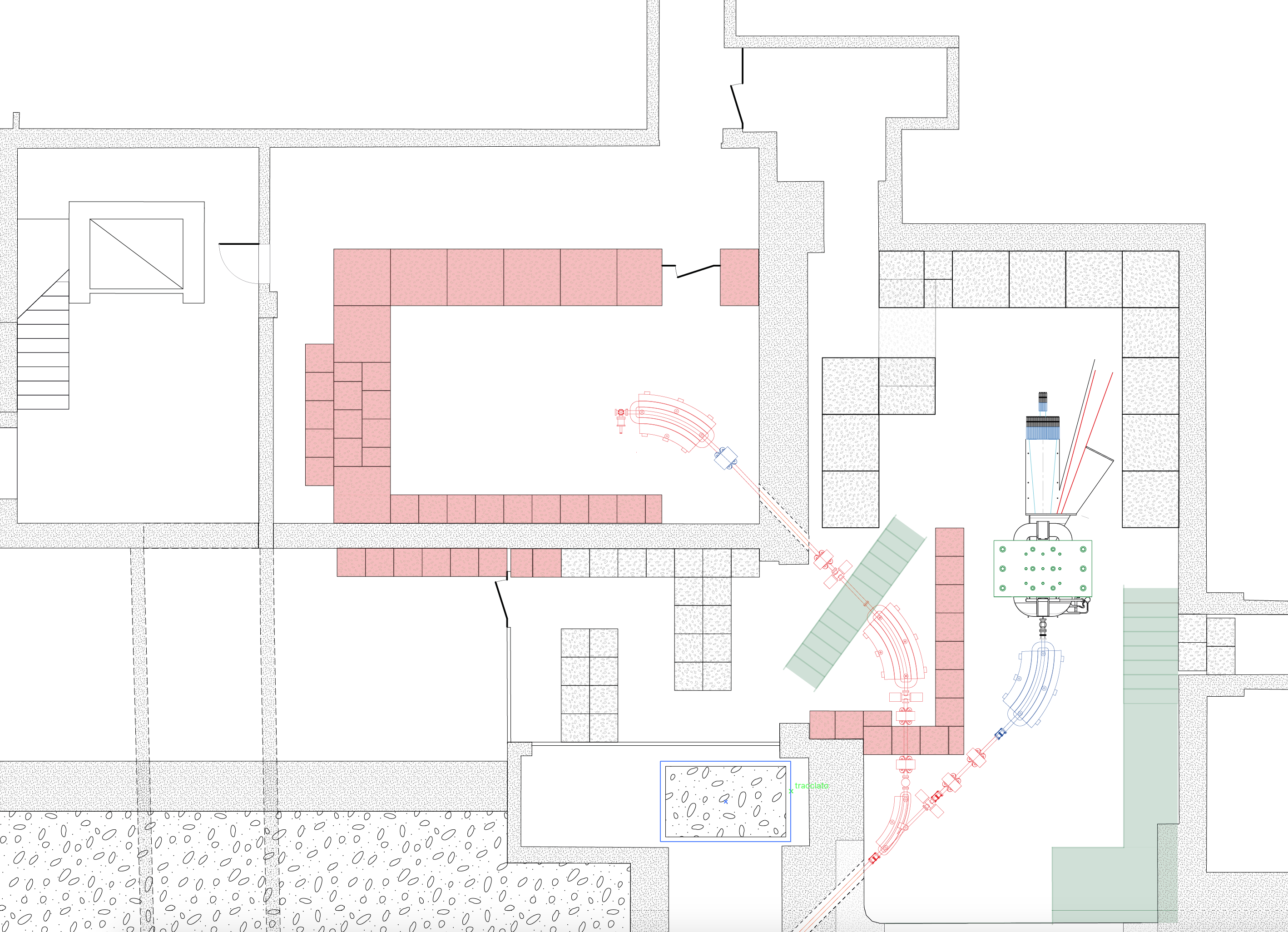 19